صفحة ٦٠
الفصل
٦
الضرب في عدد من رقمين
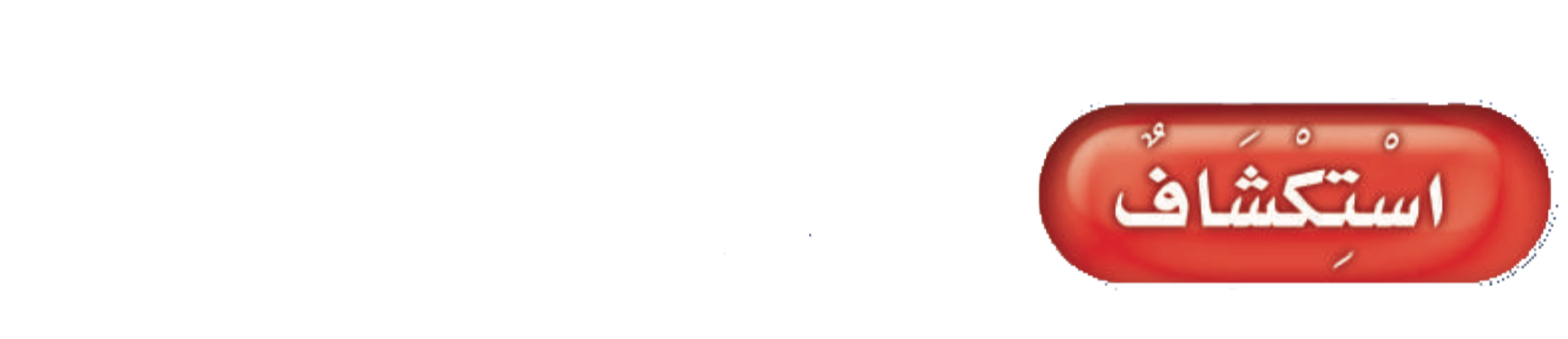 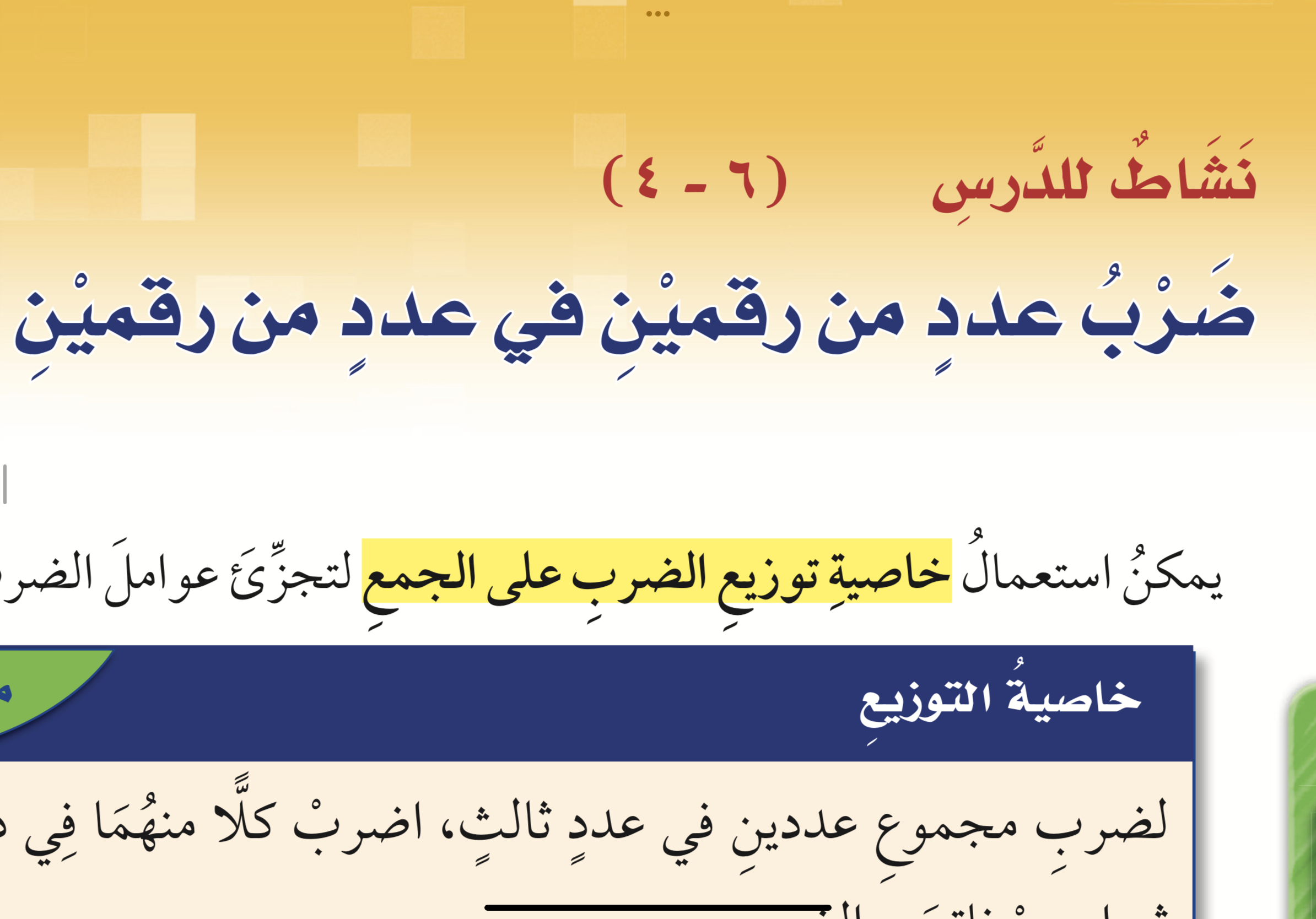 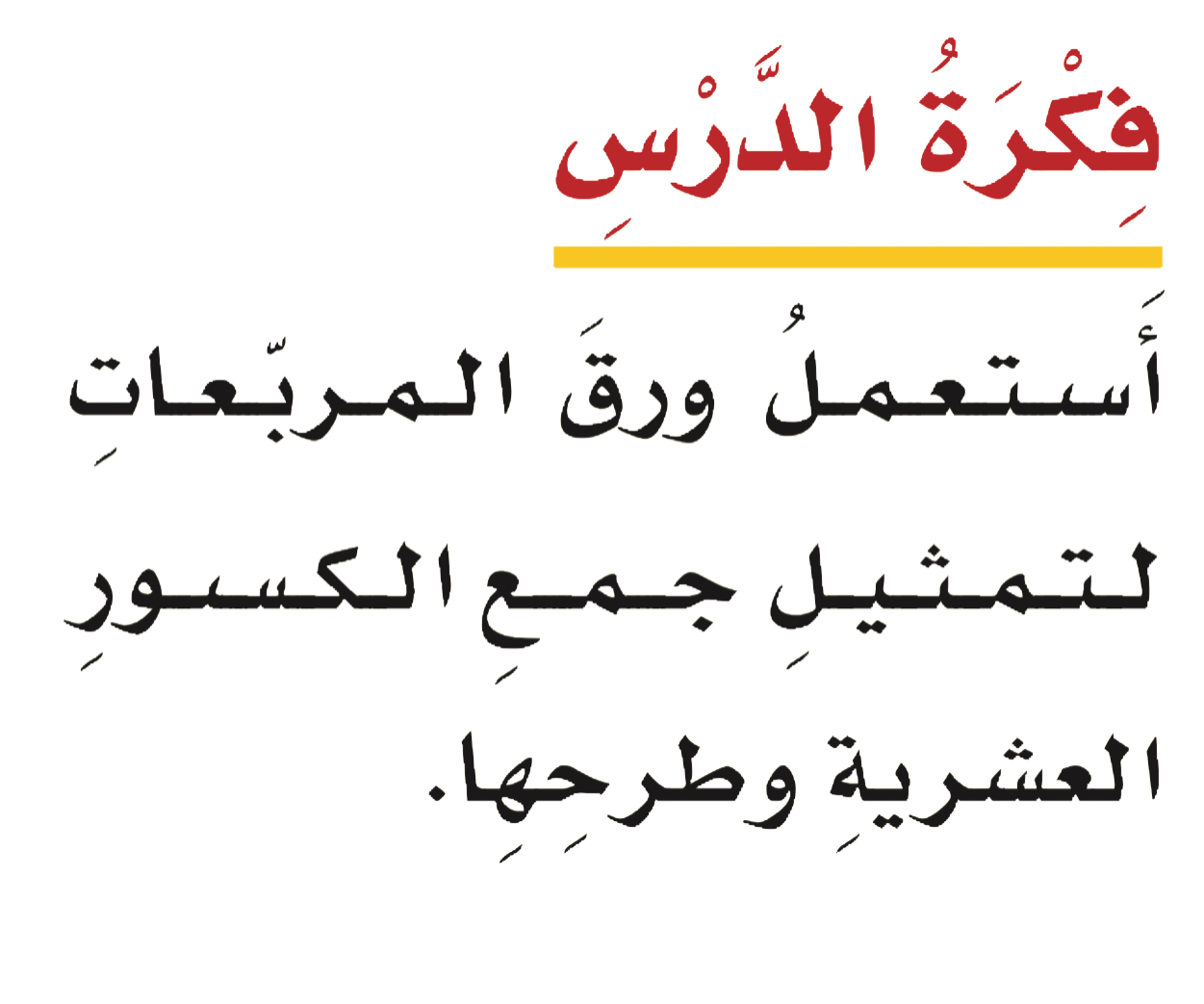 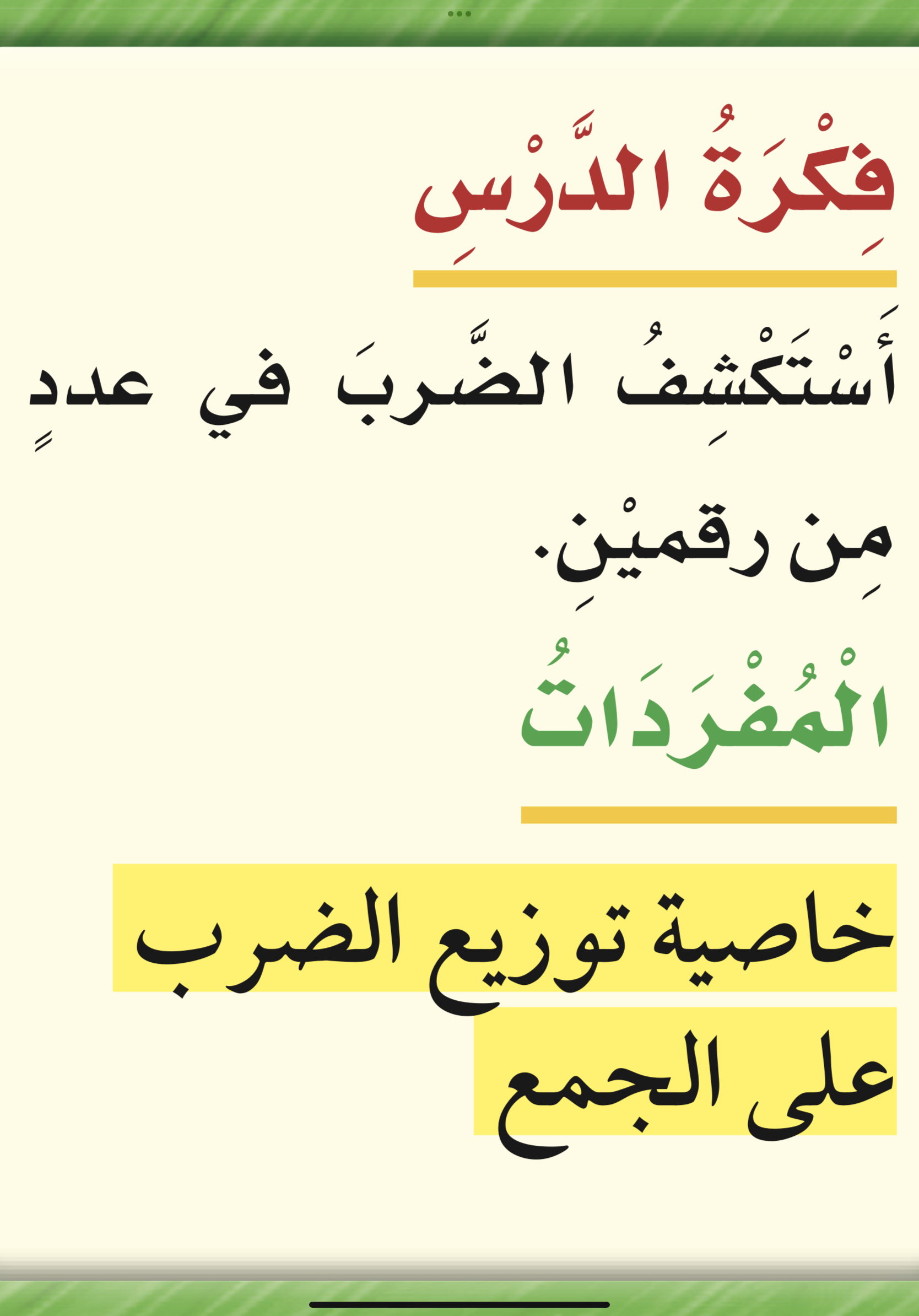 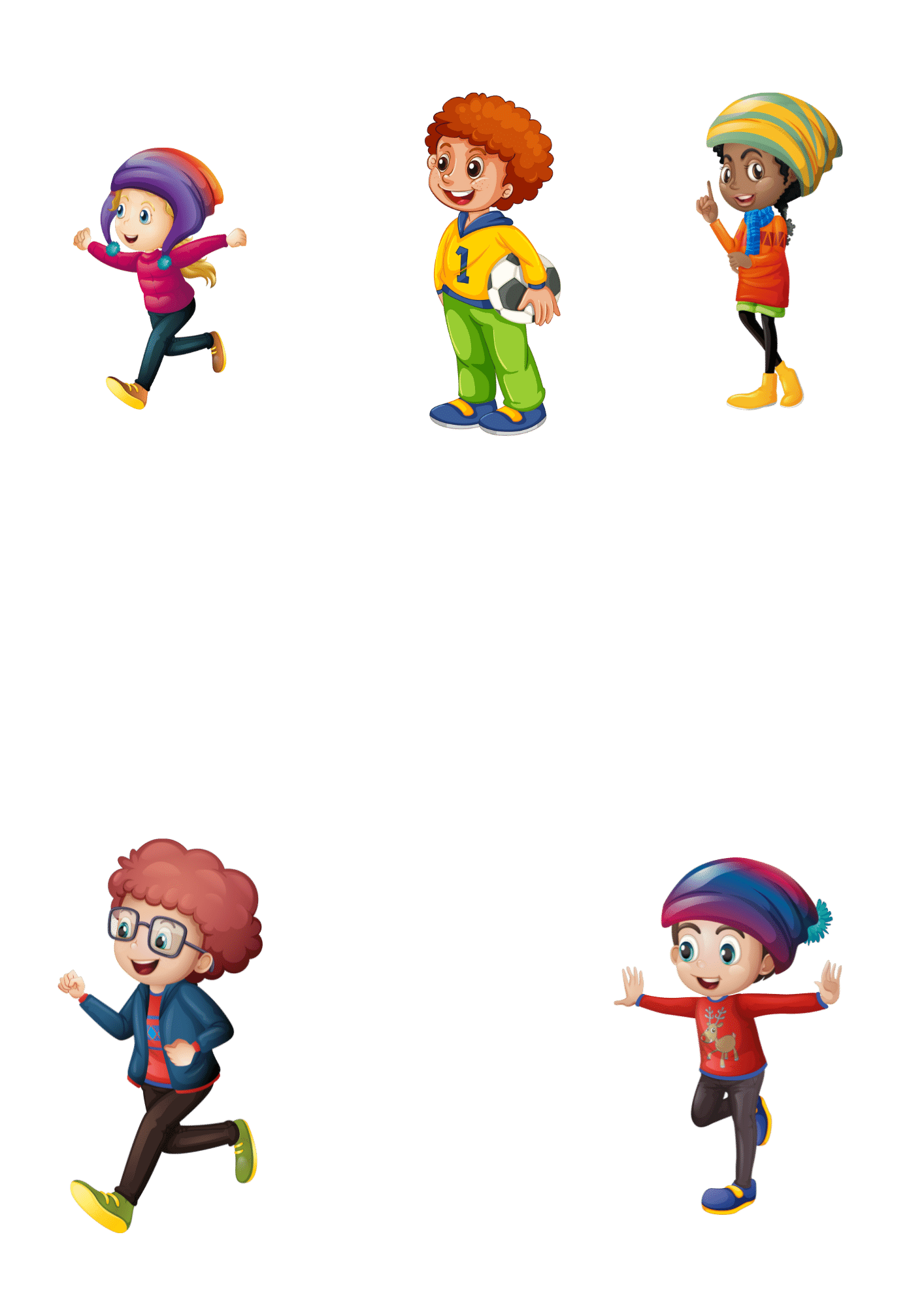 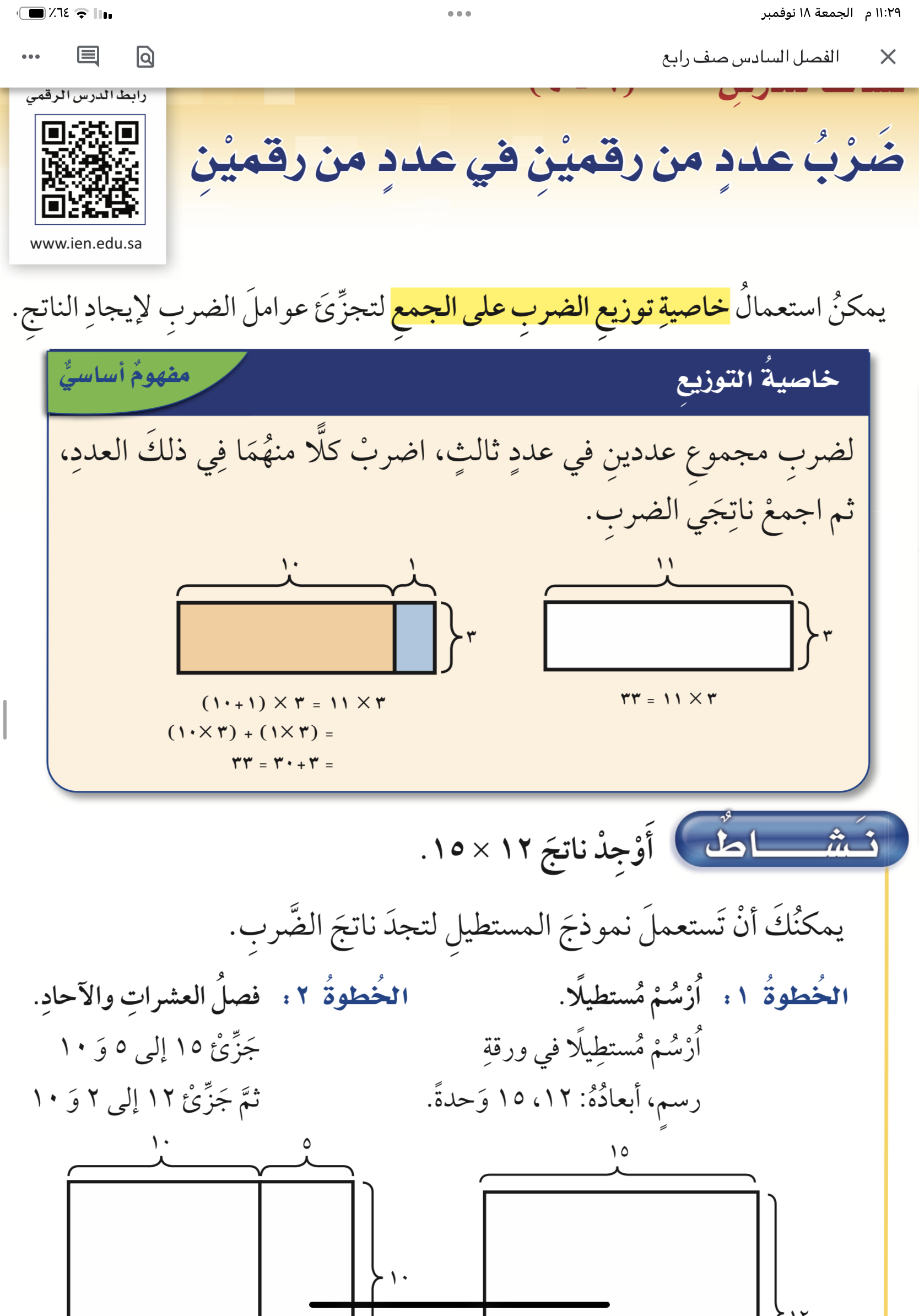 مفهوم أساسي
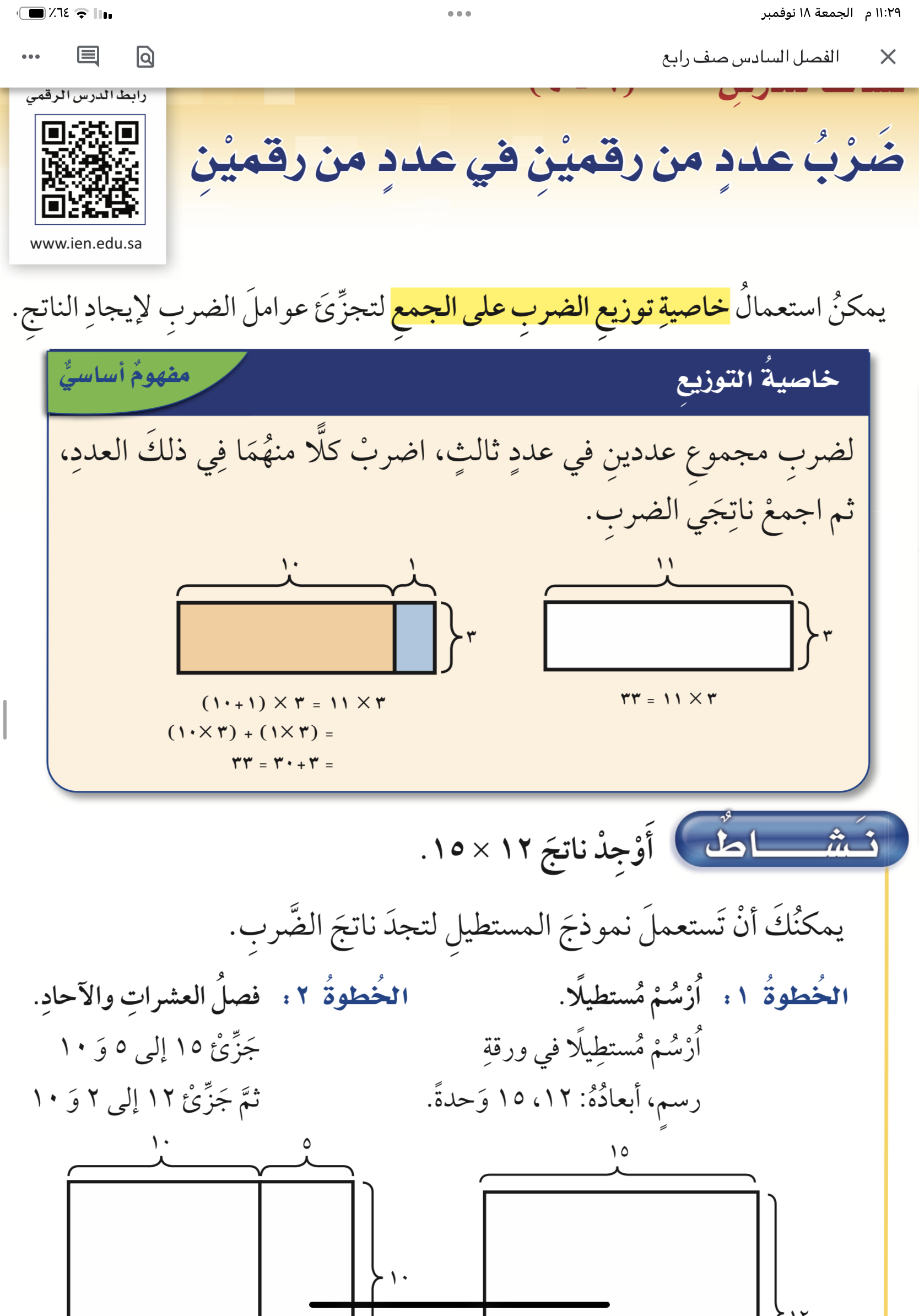 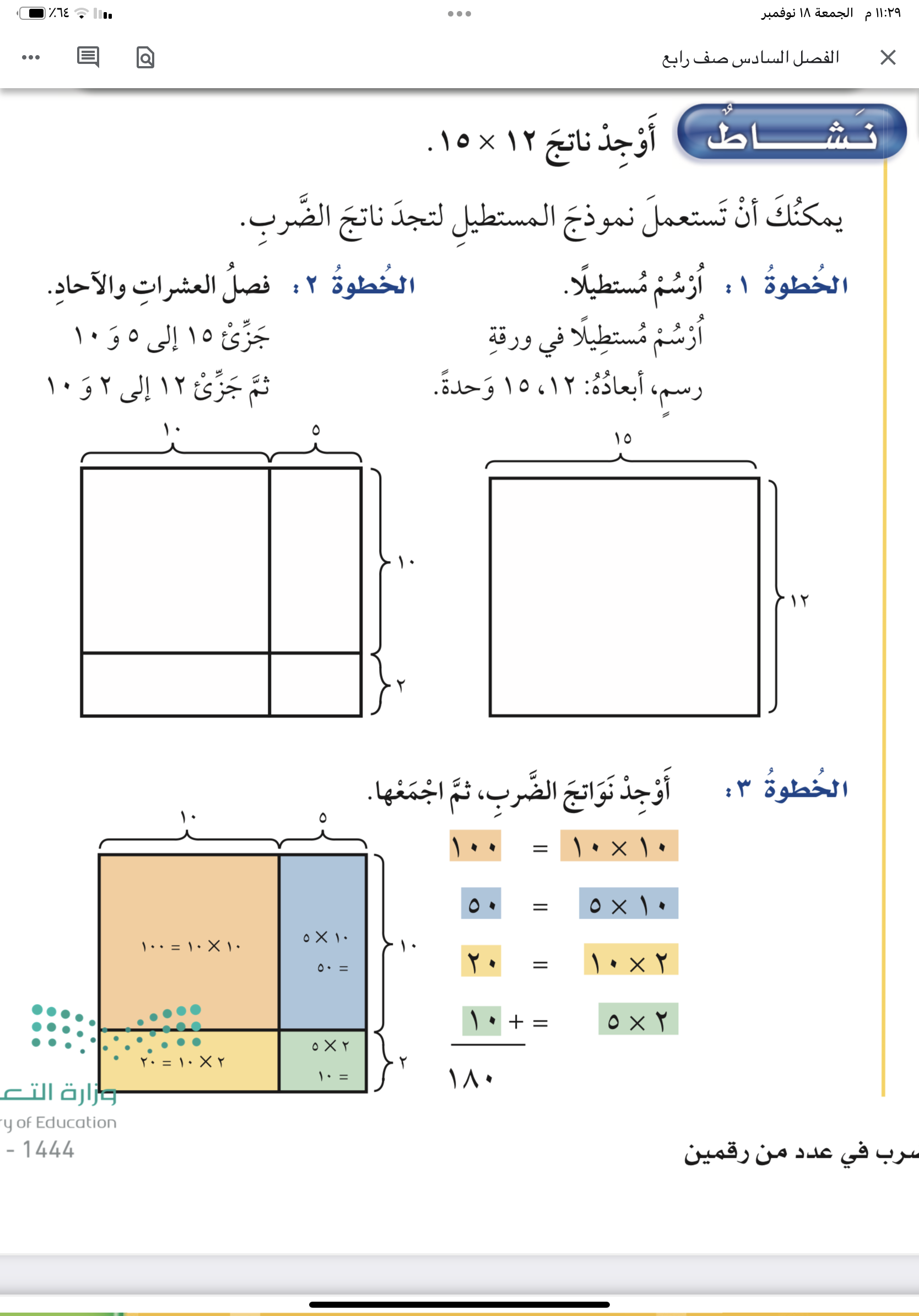 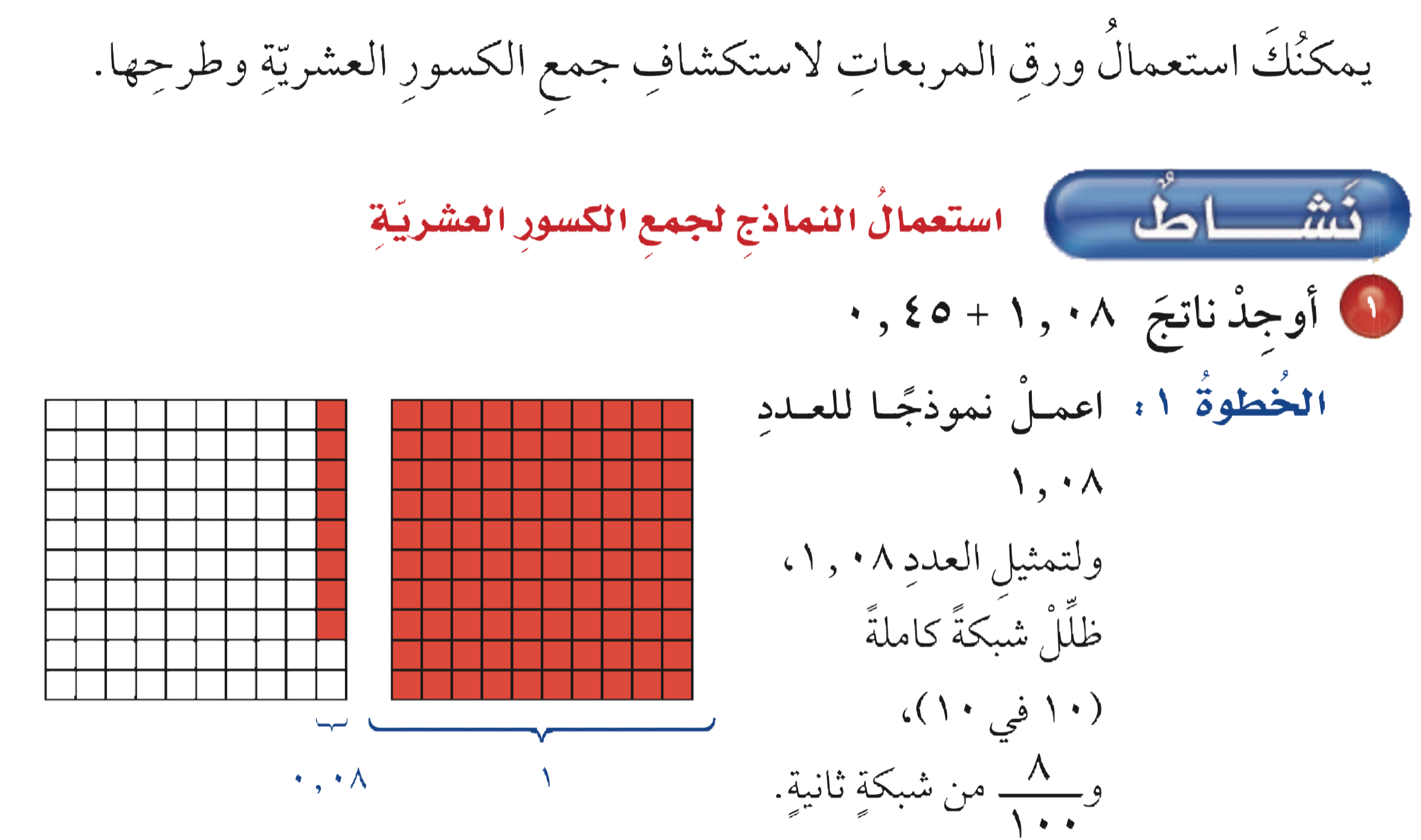 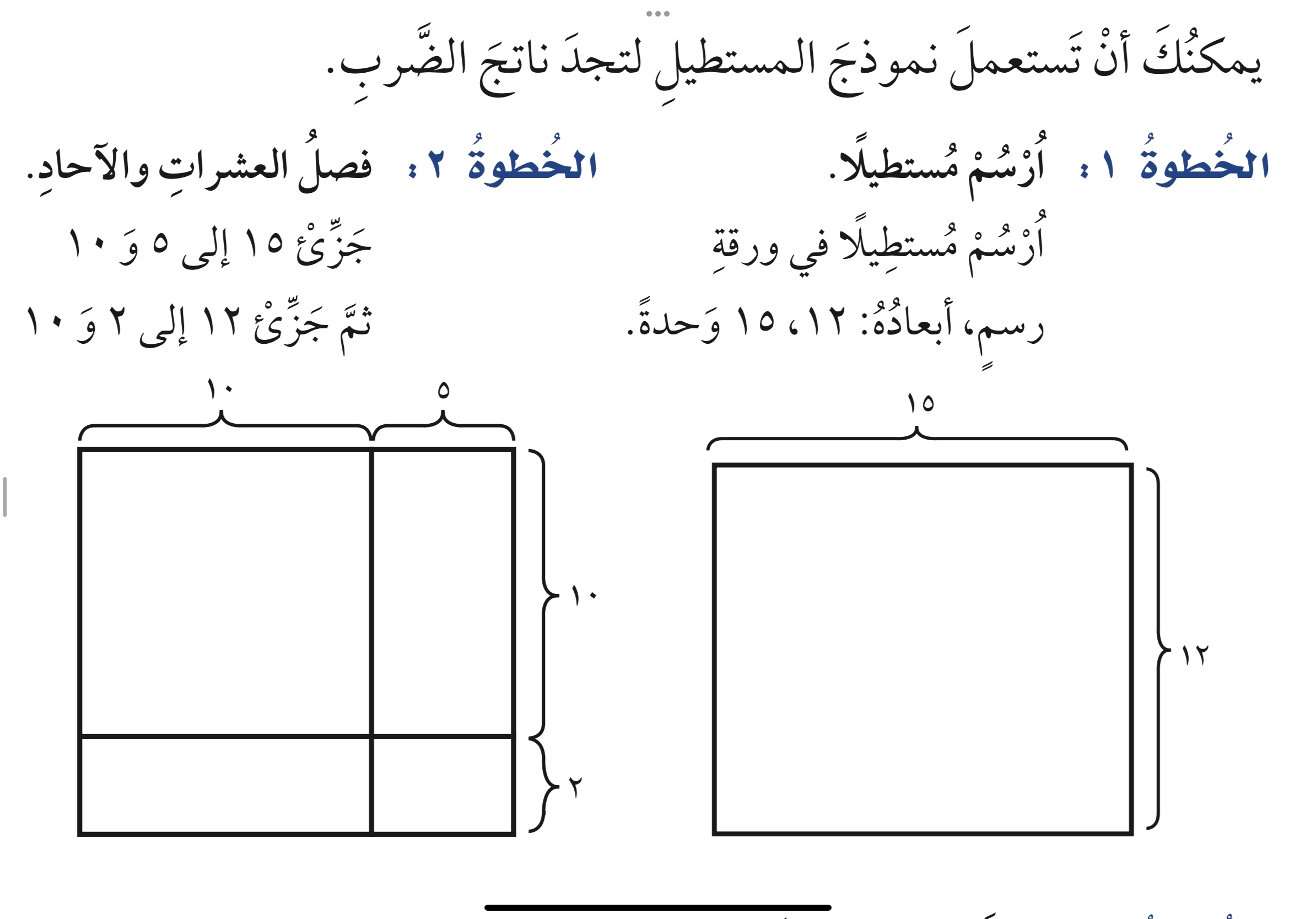 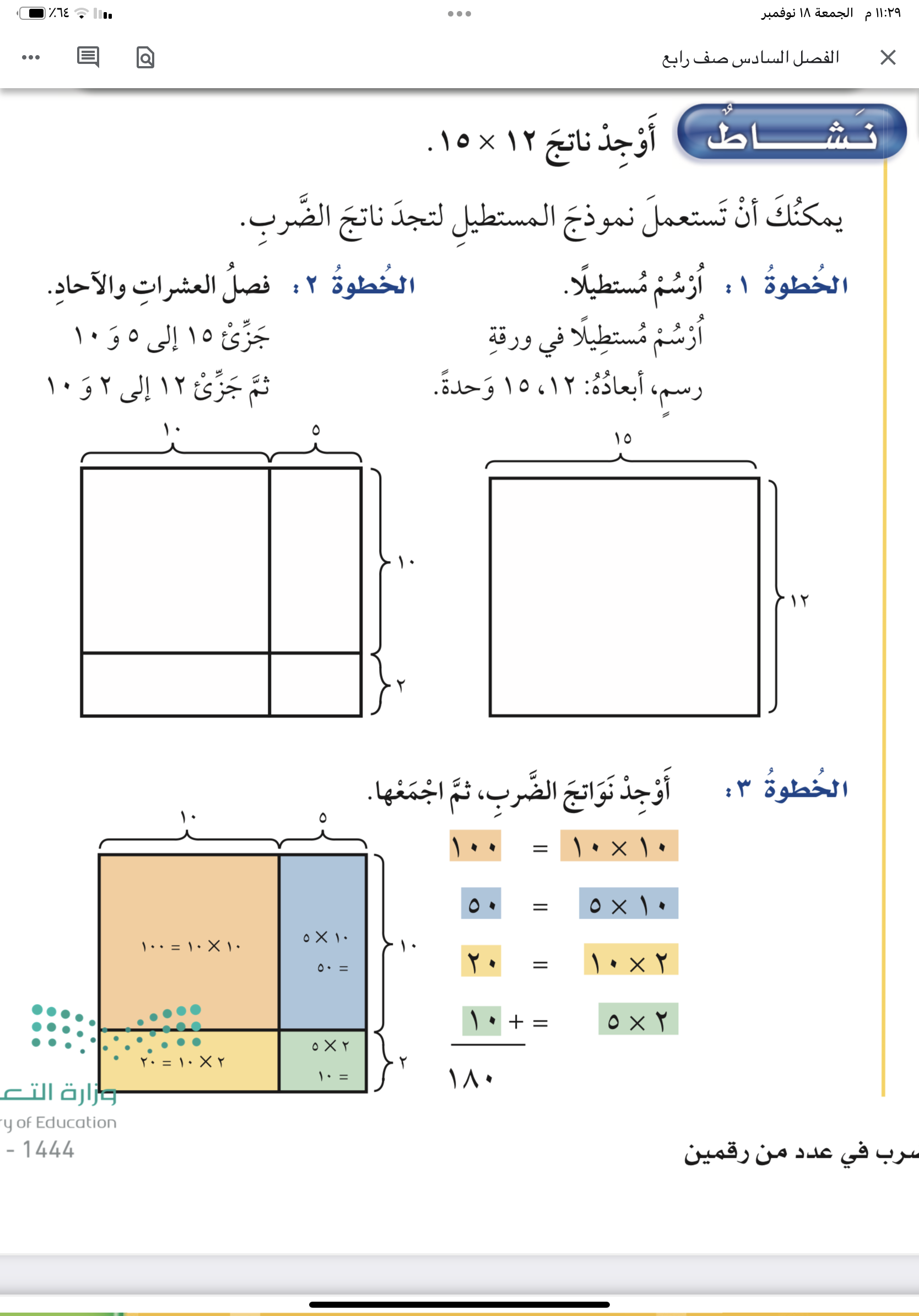 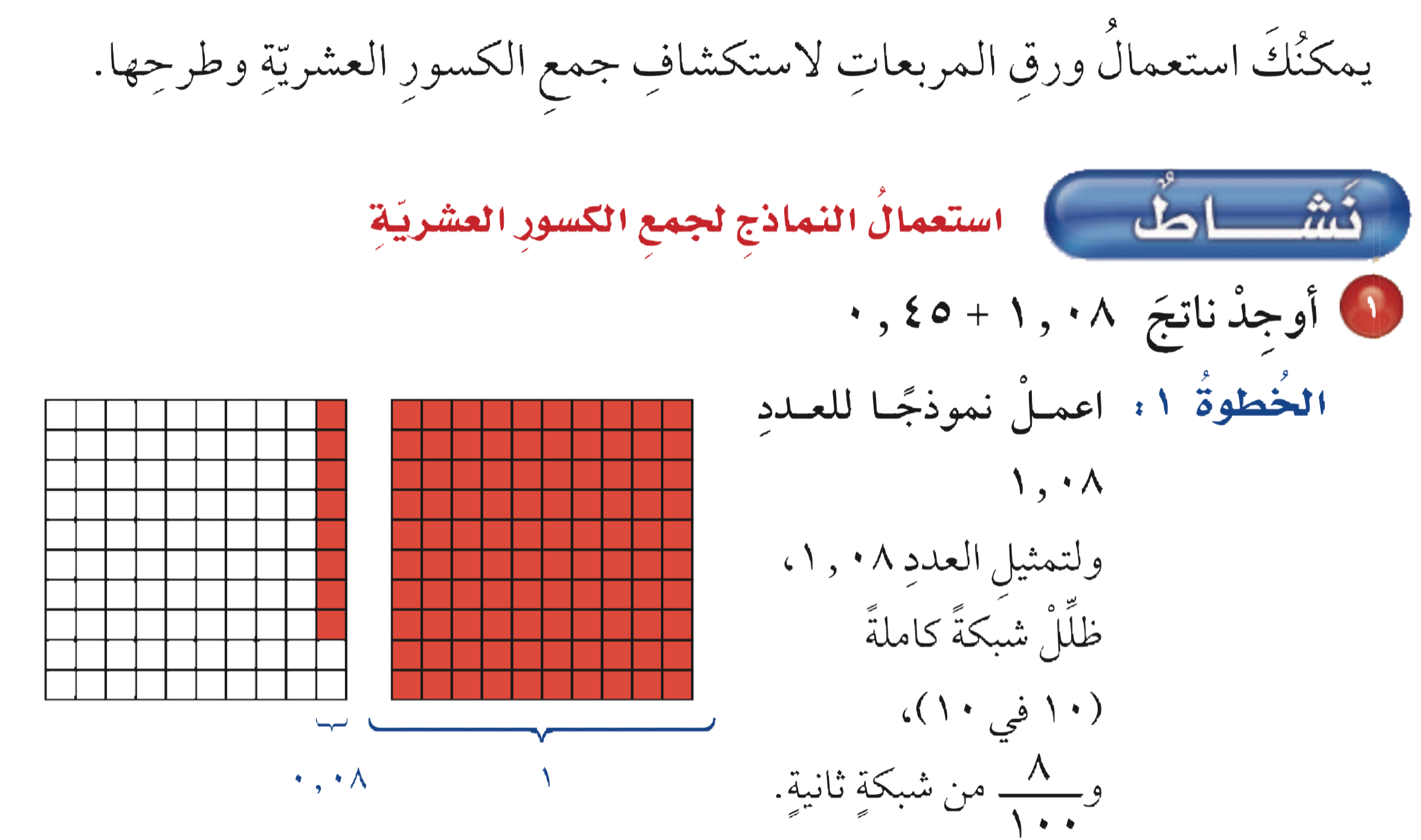 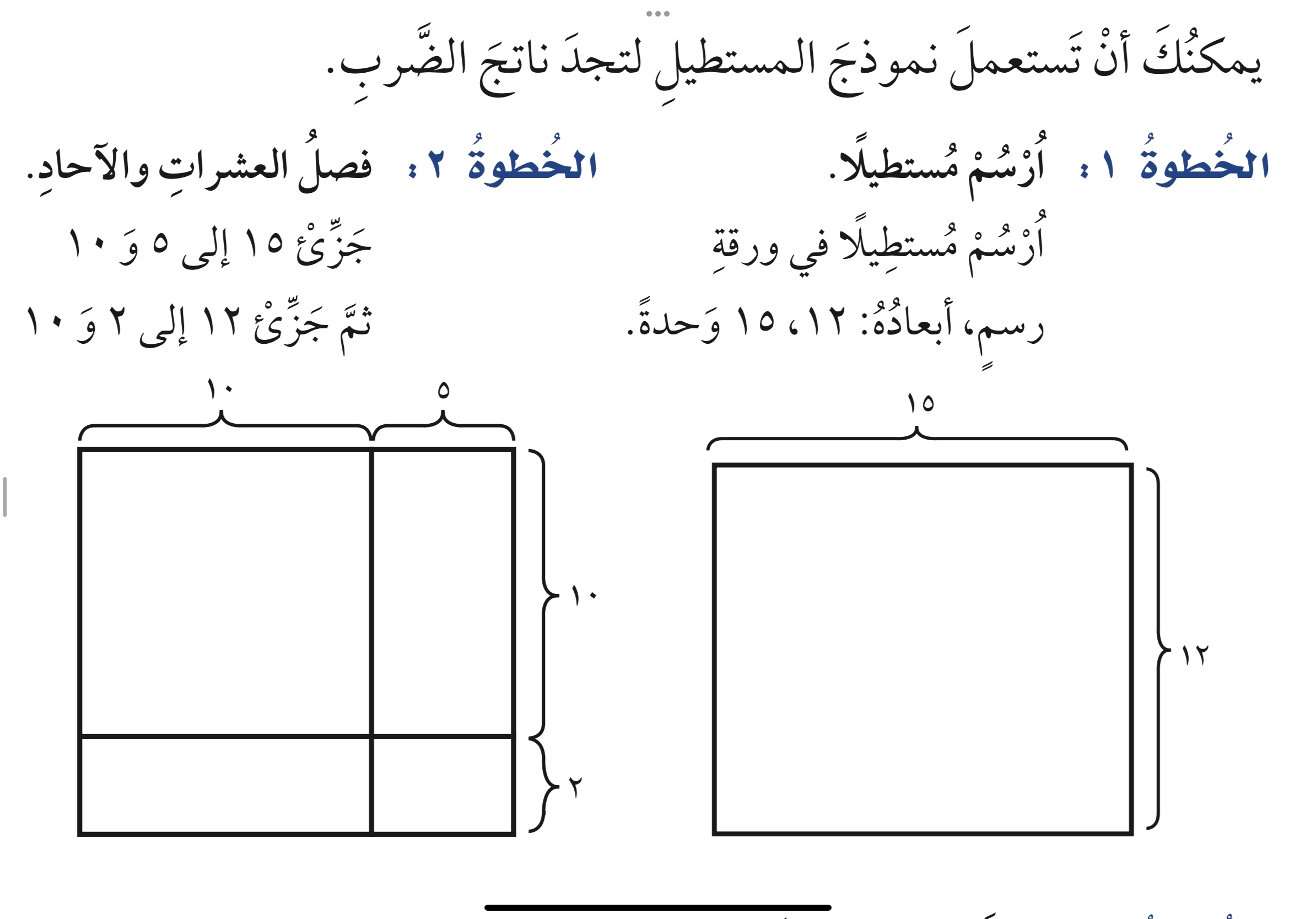 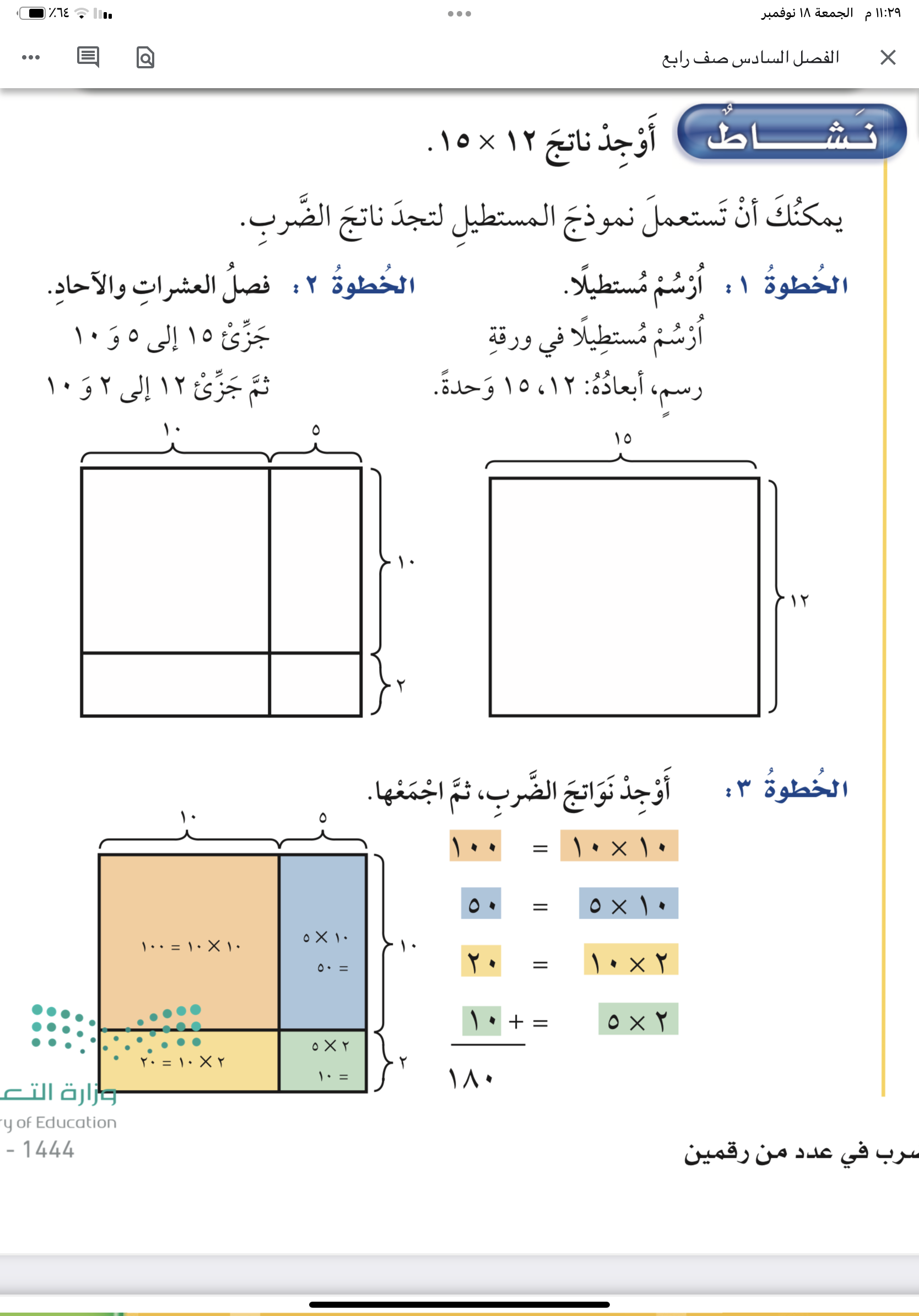 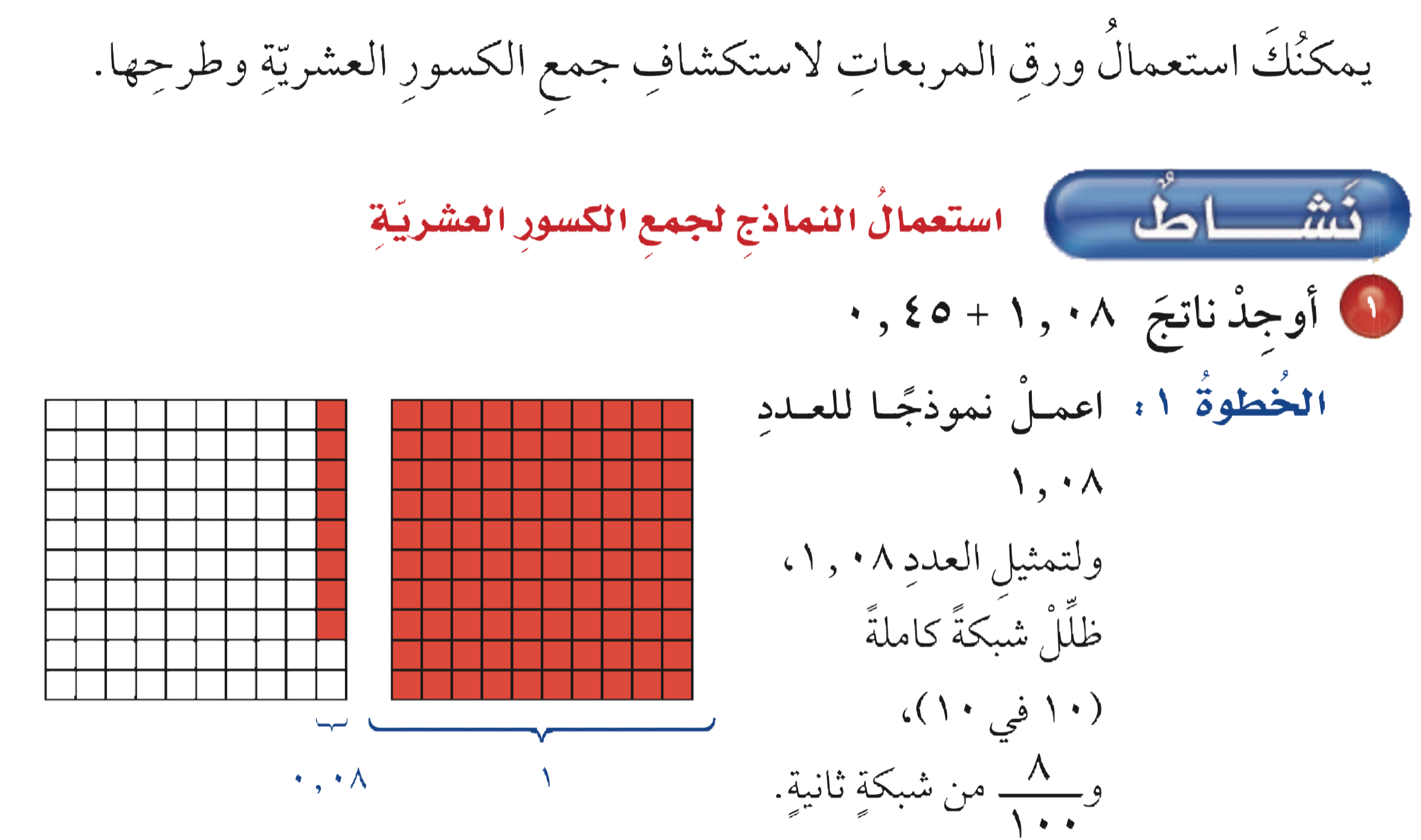 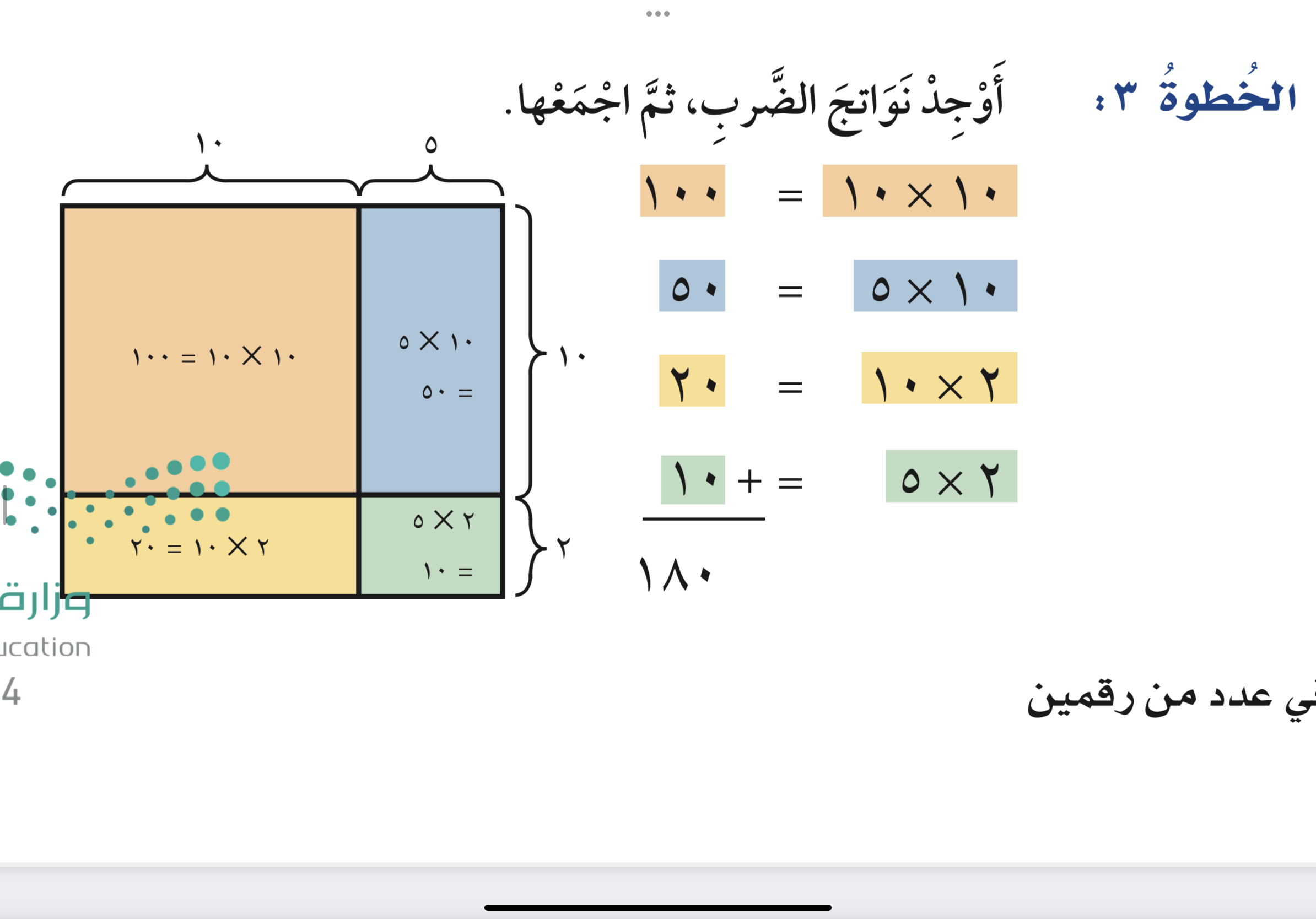 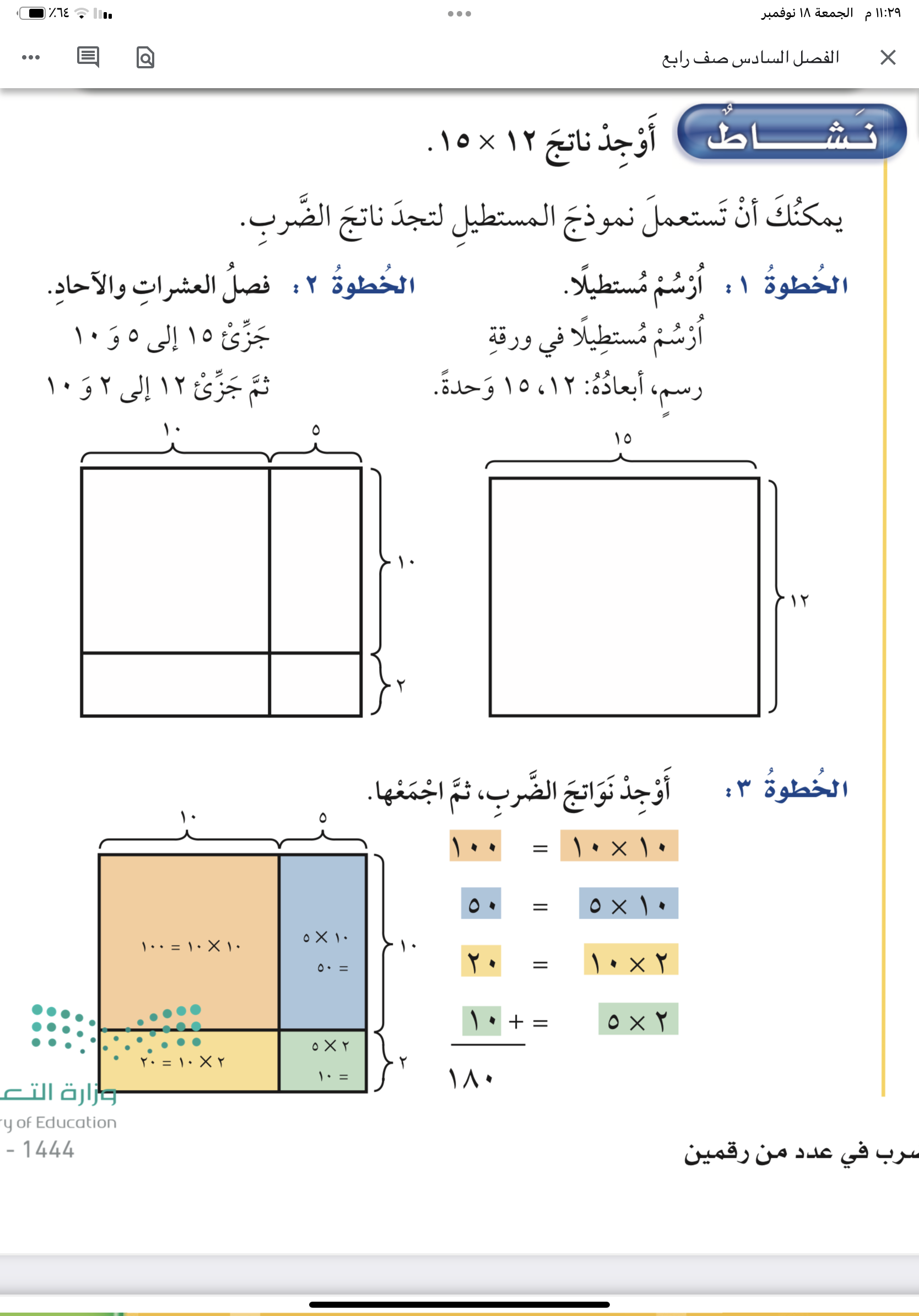 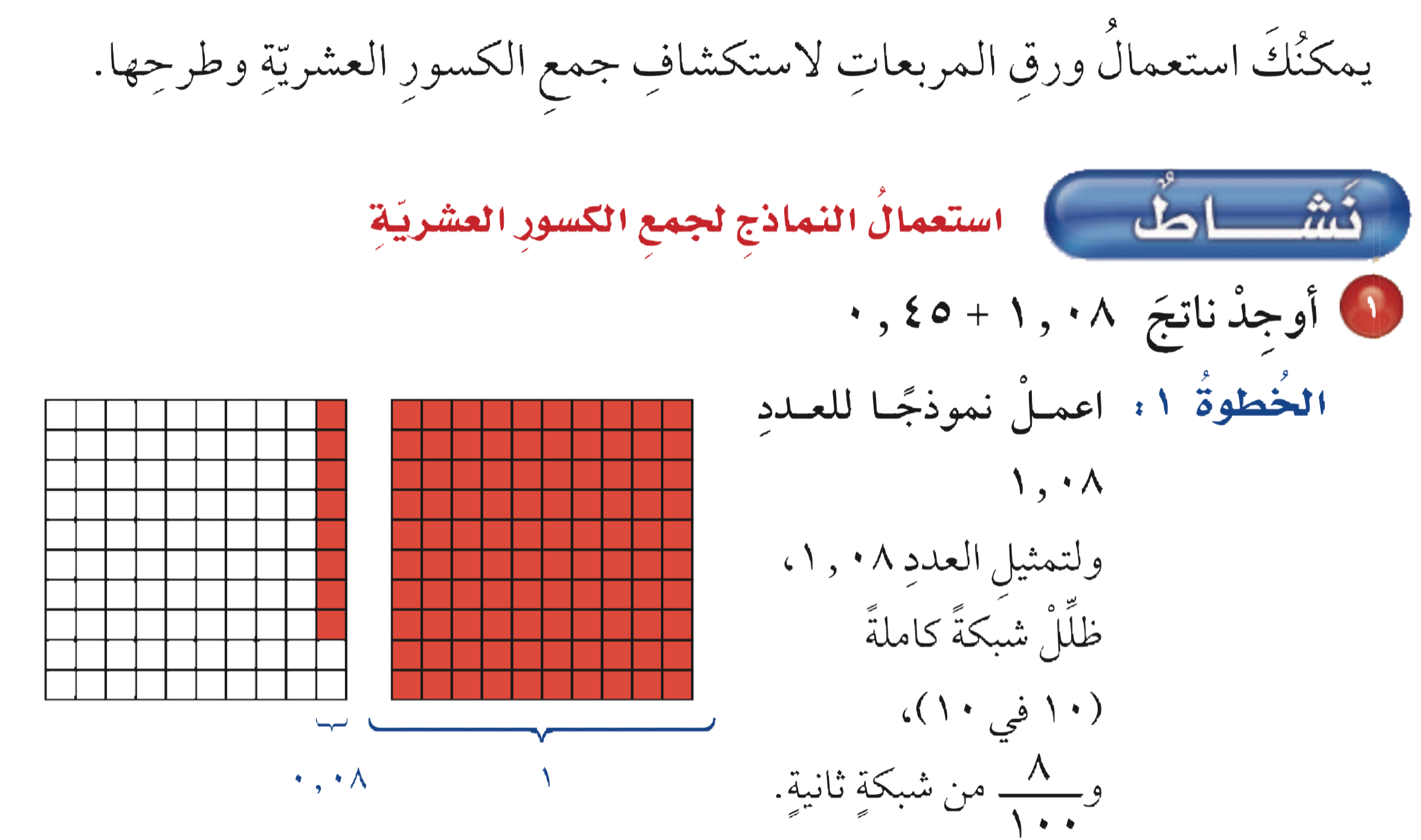 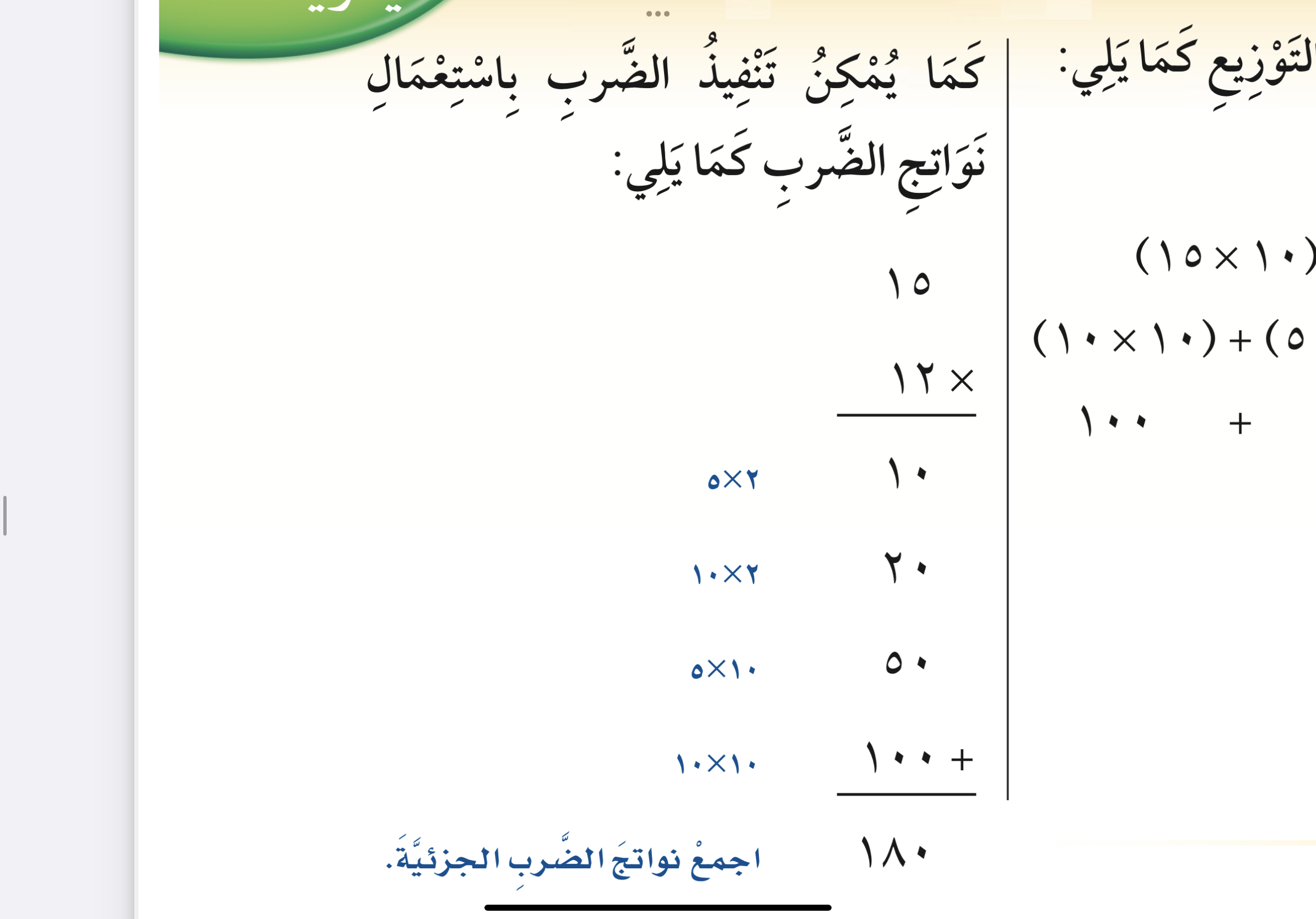 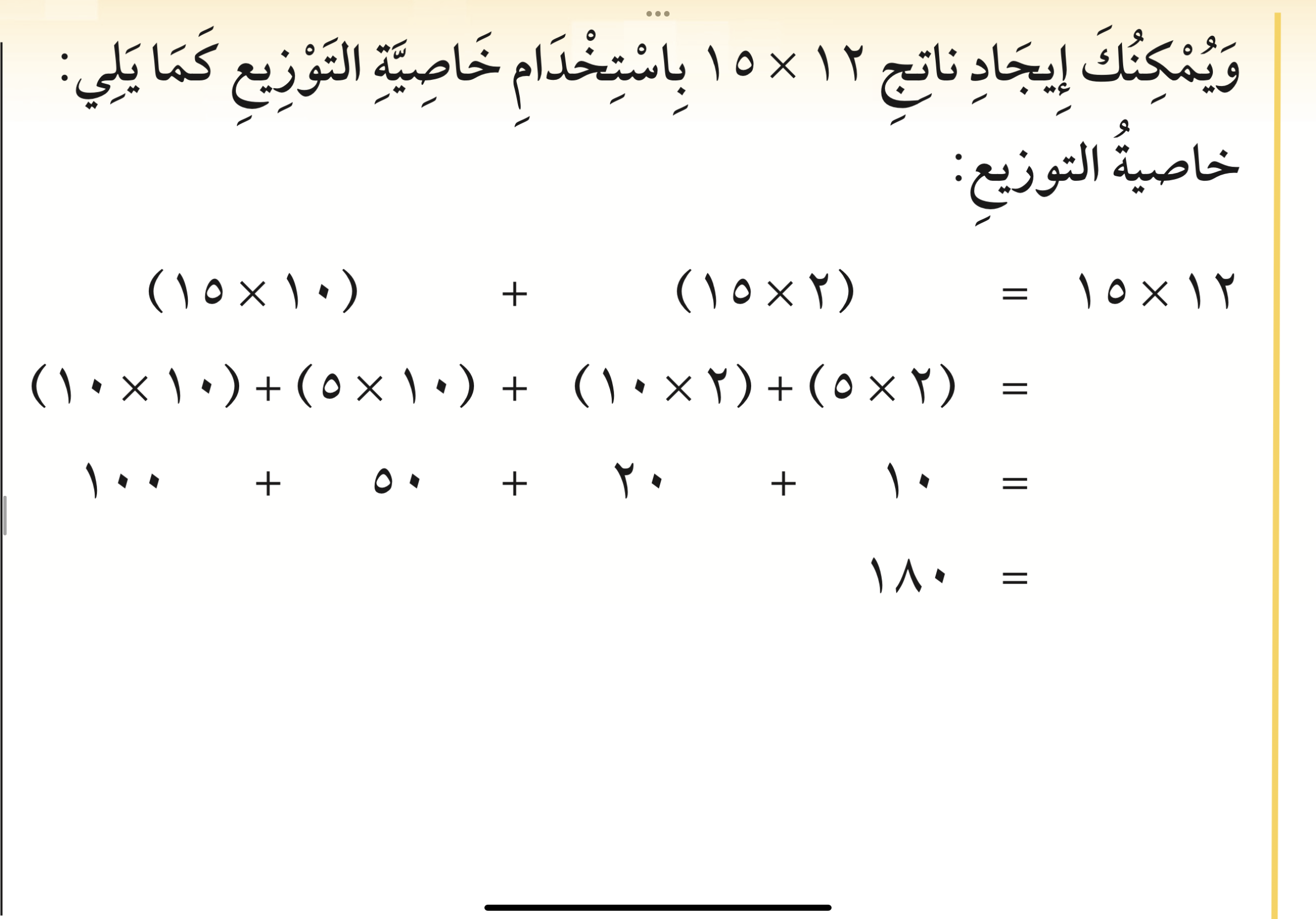 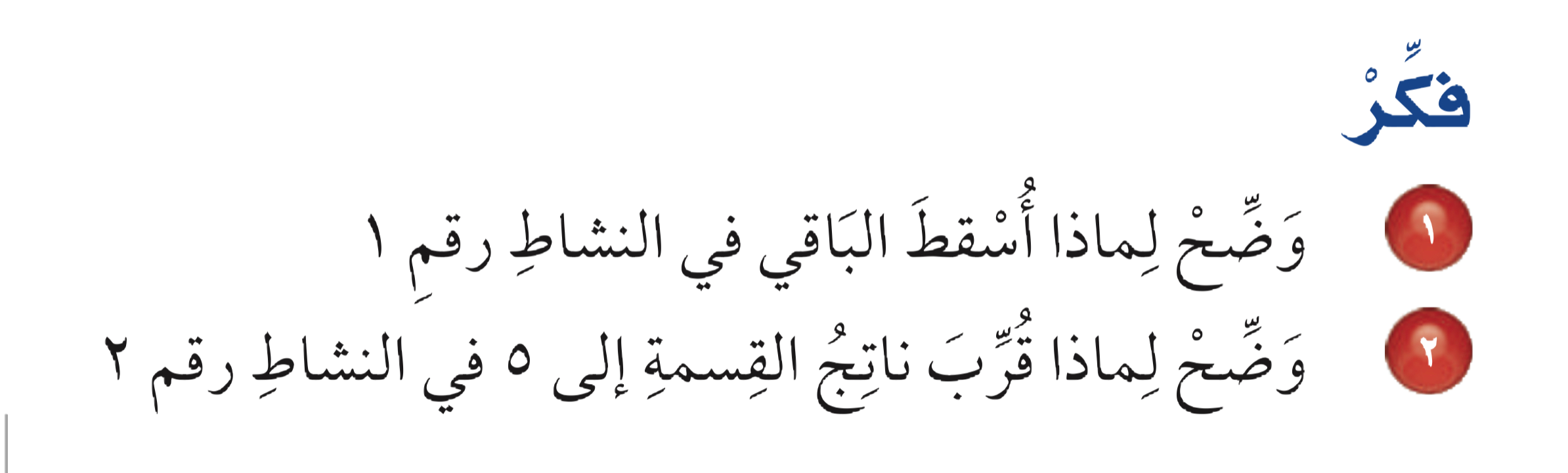 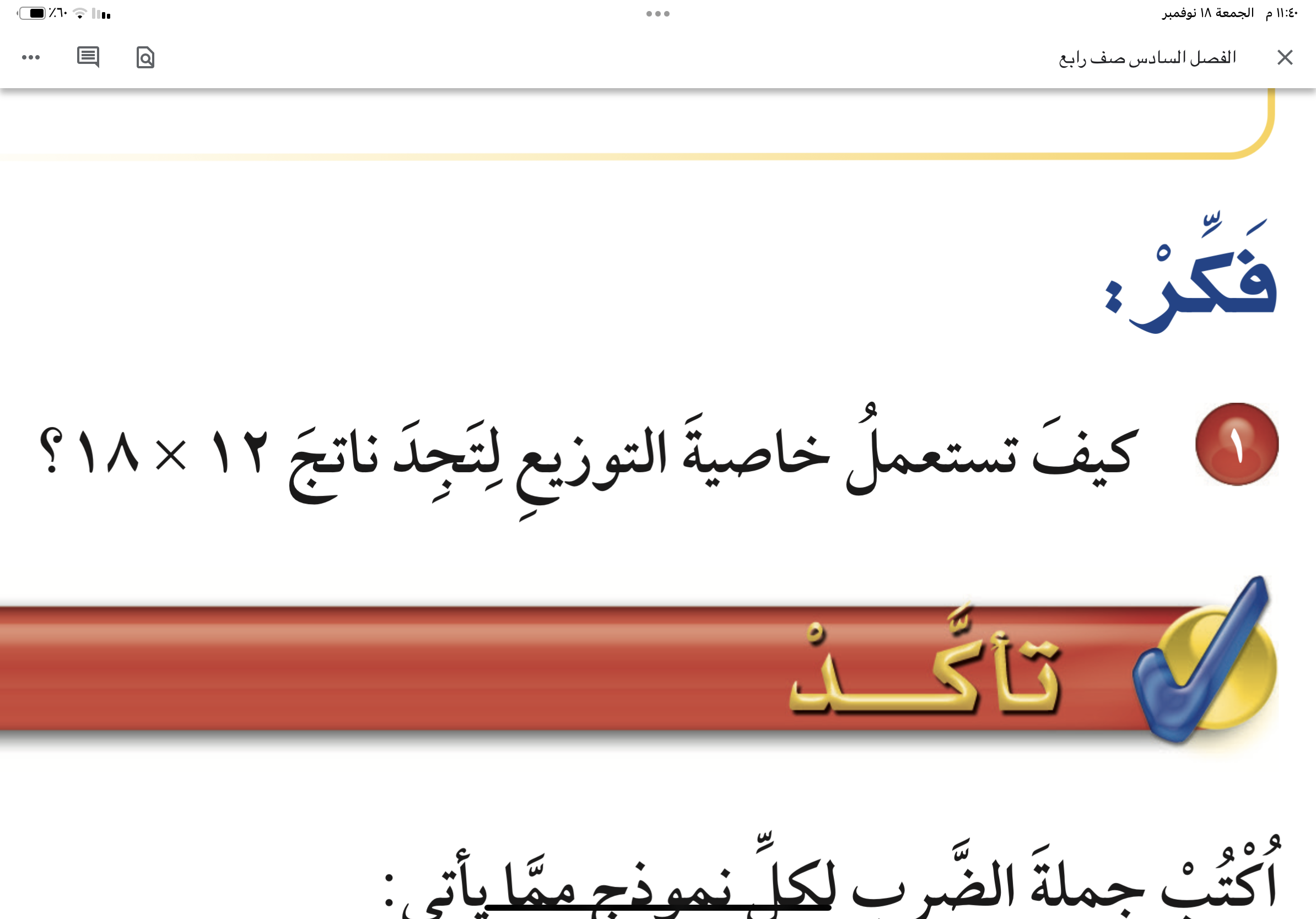 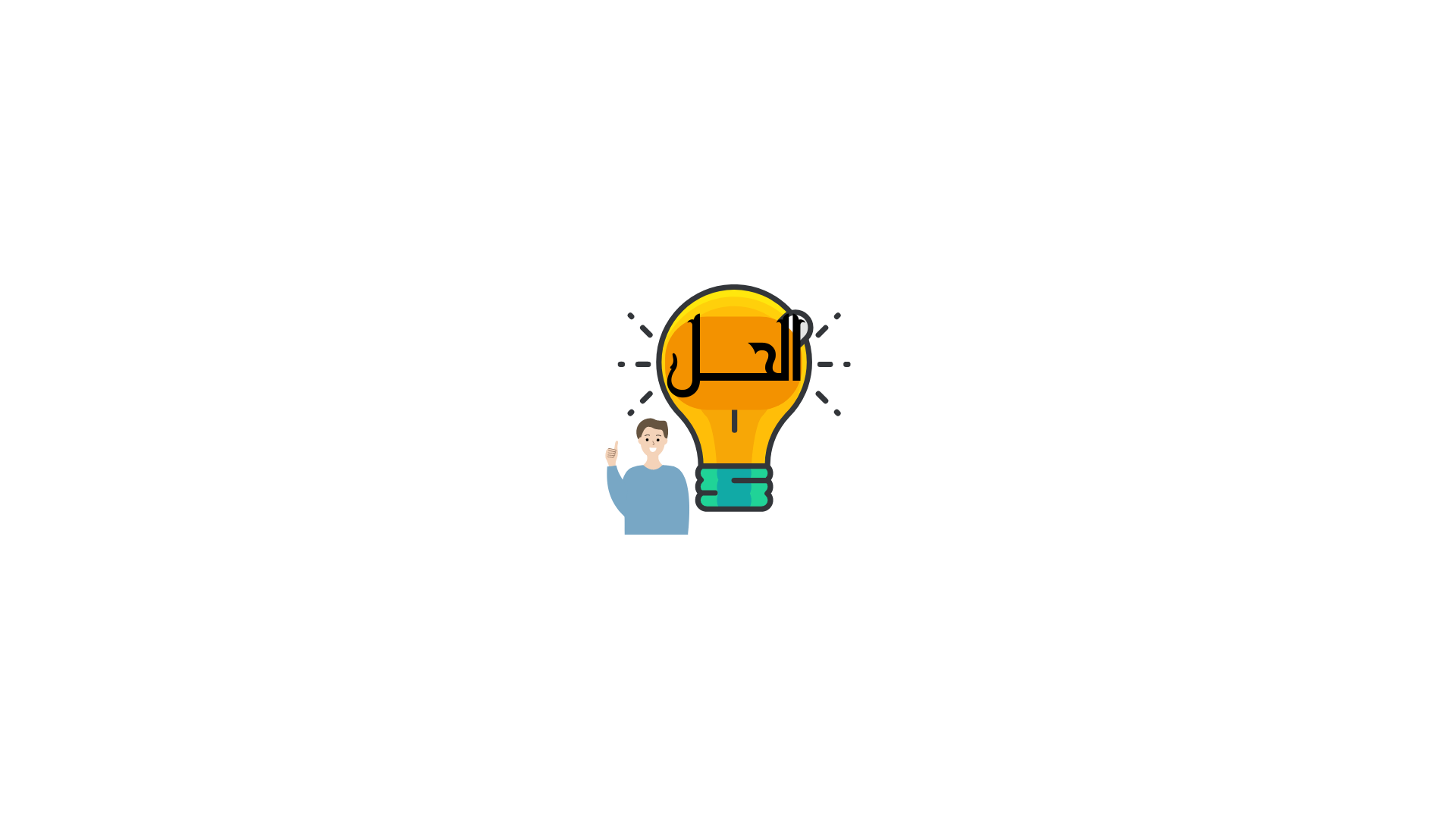 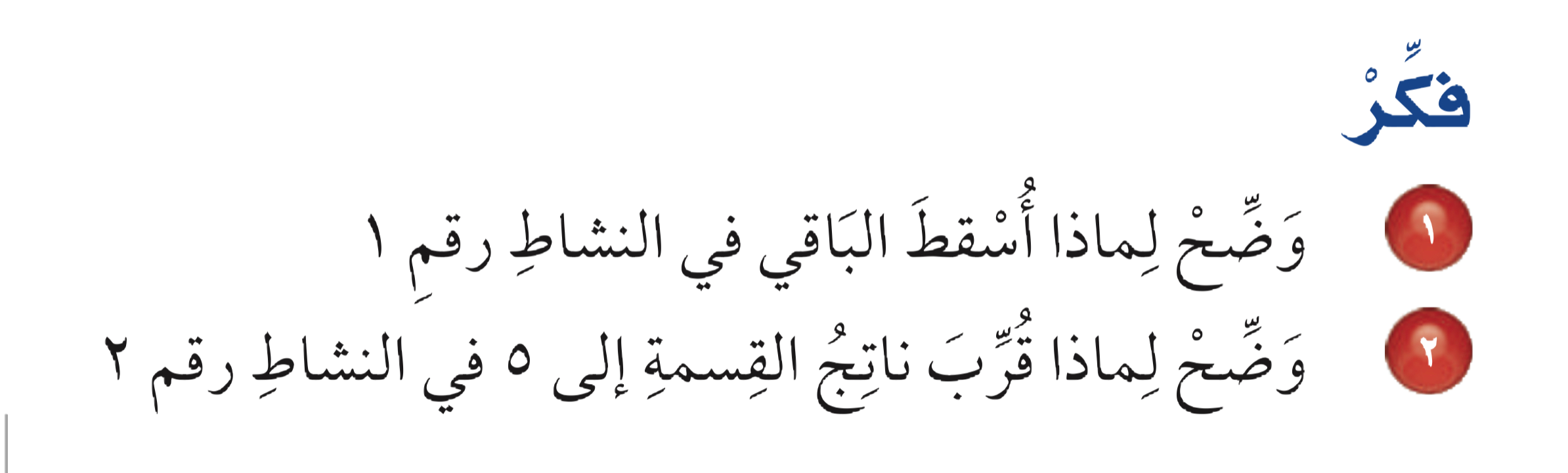 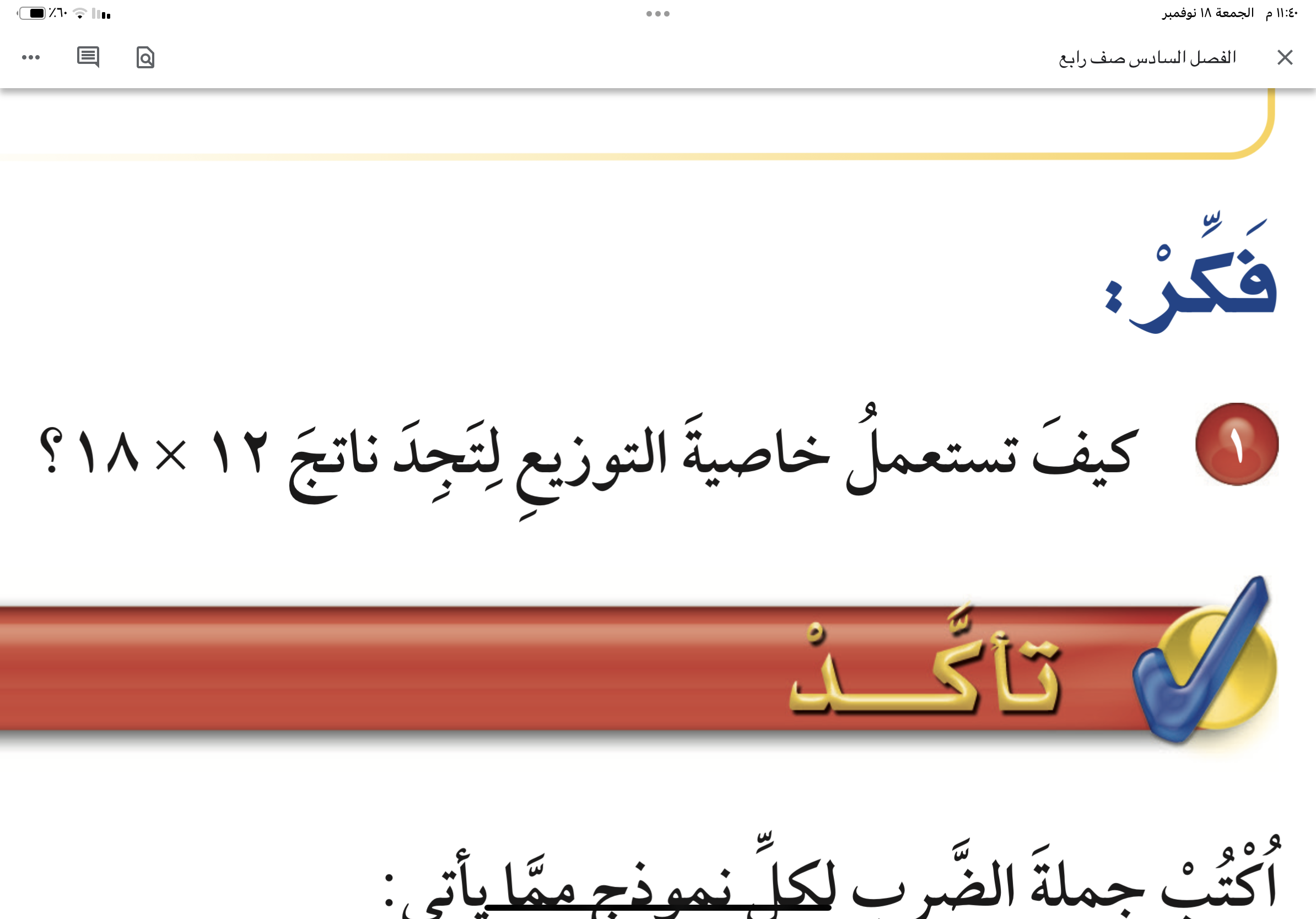 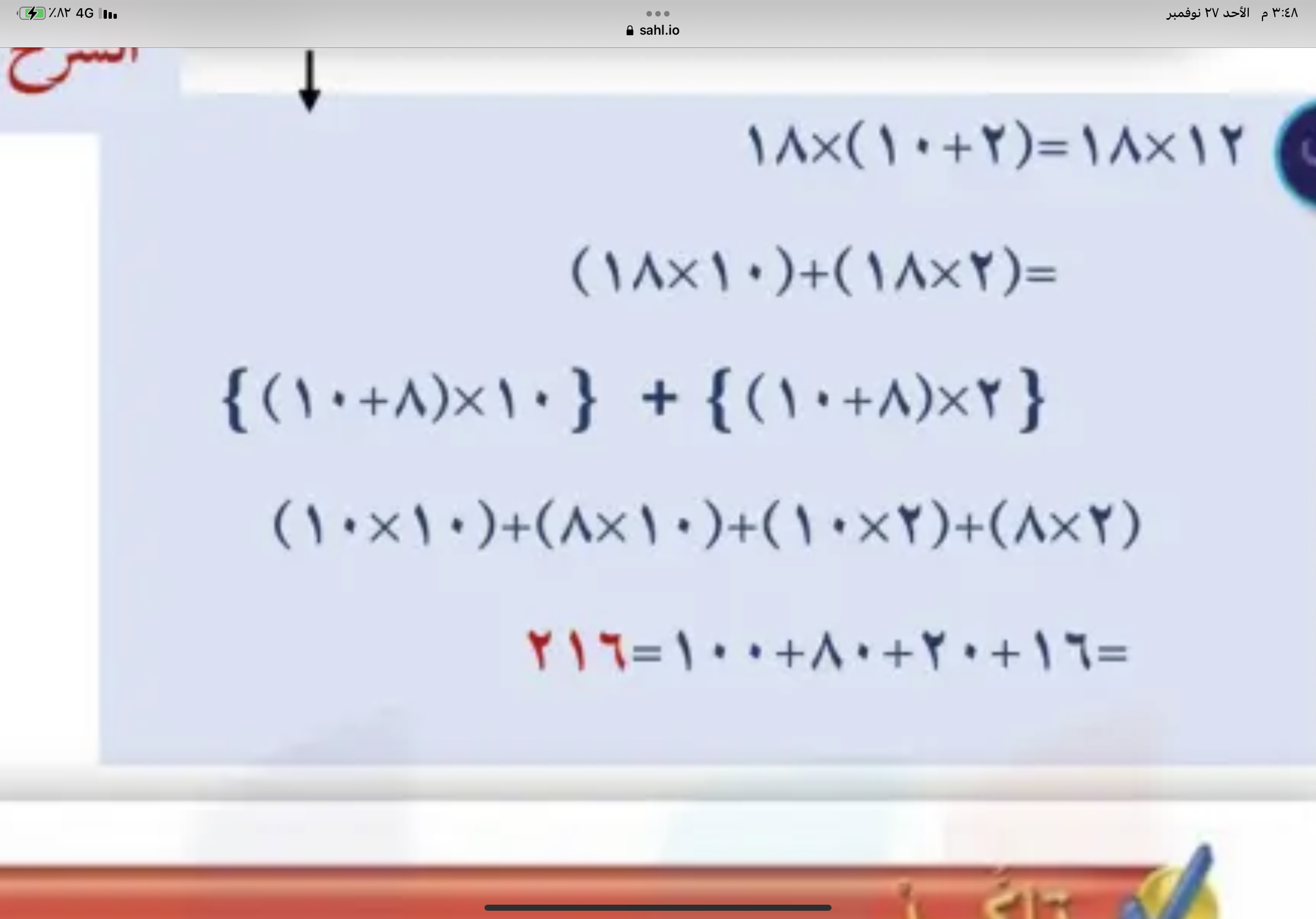 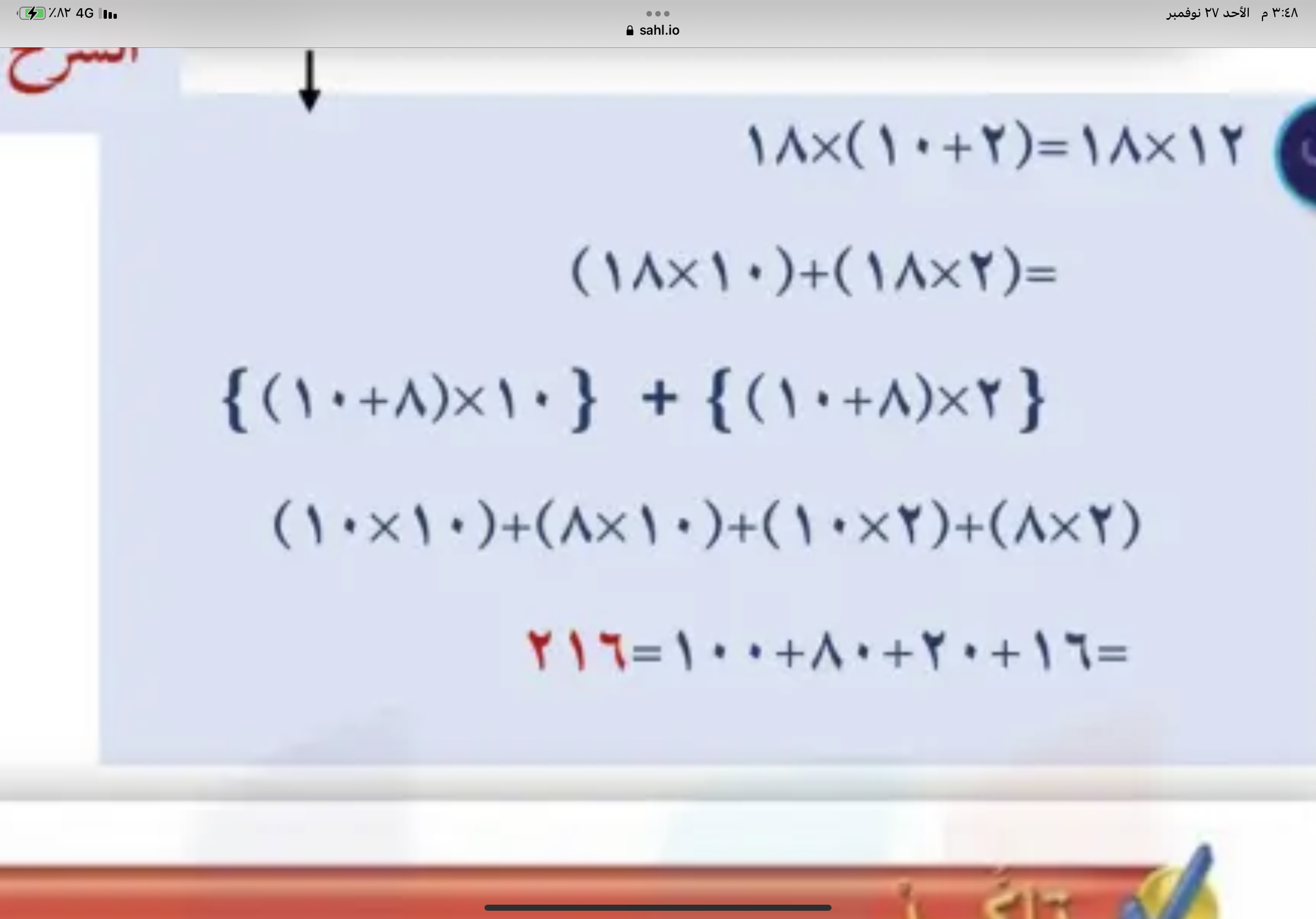 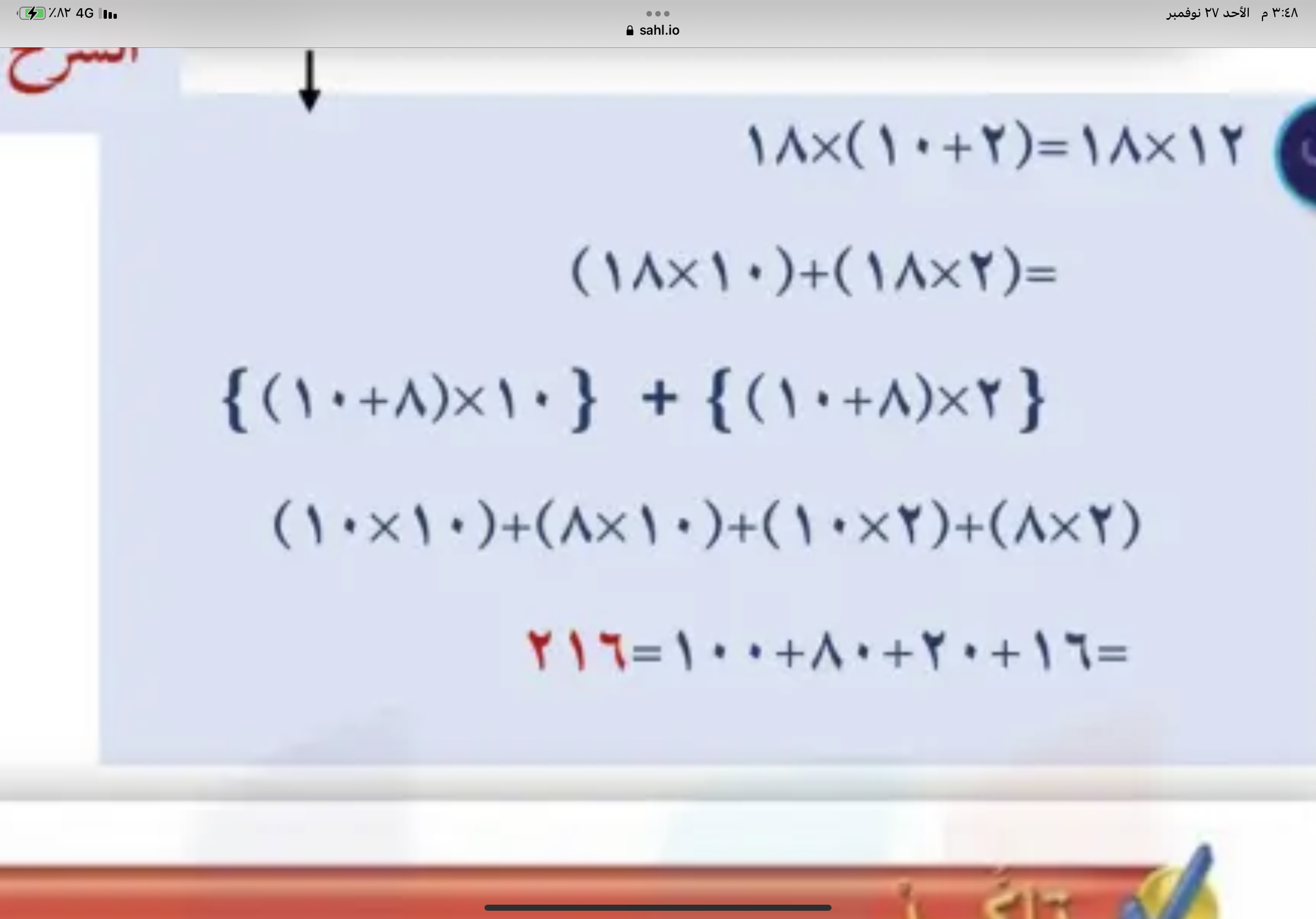 تأكد
تأكد
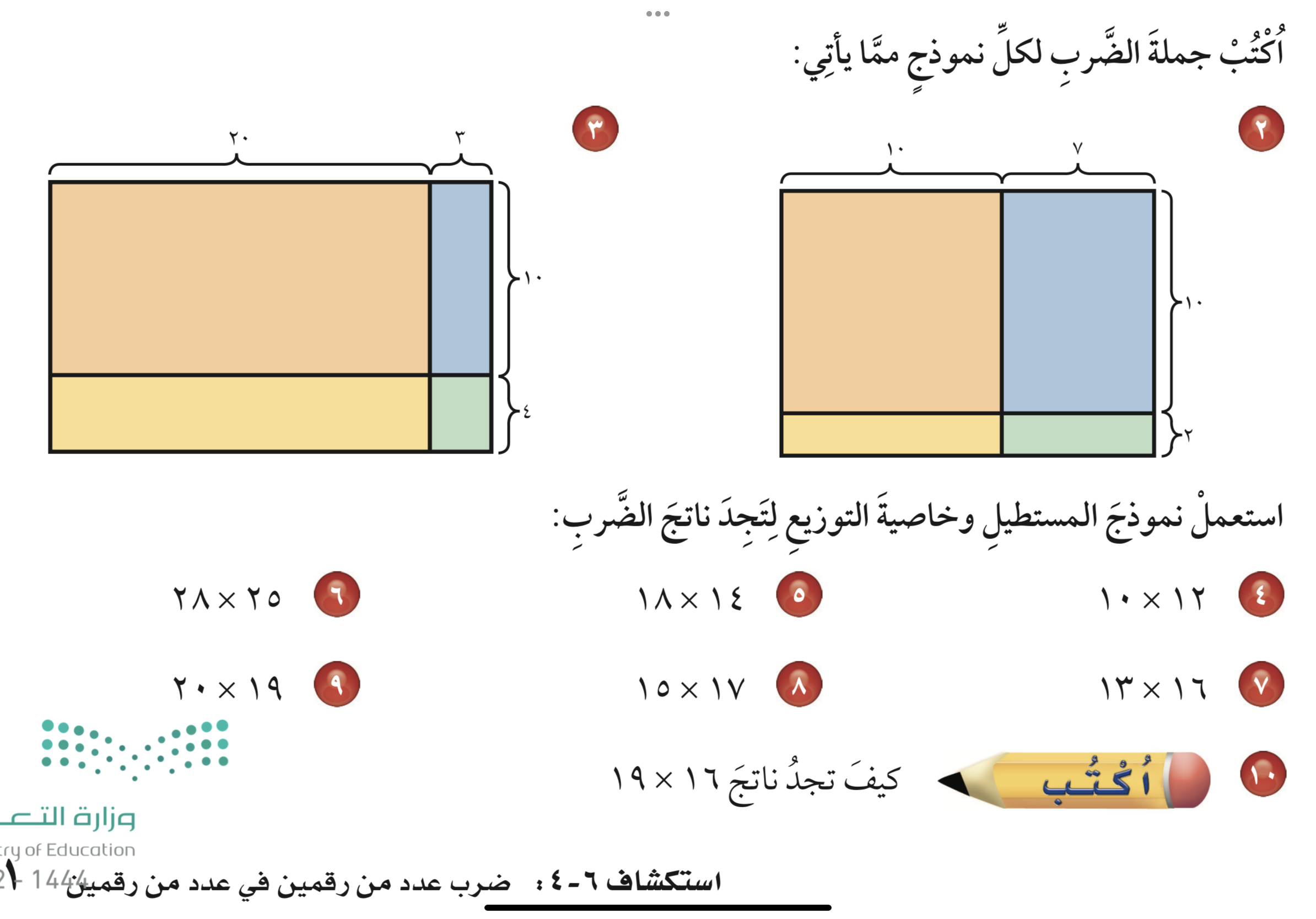 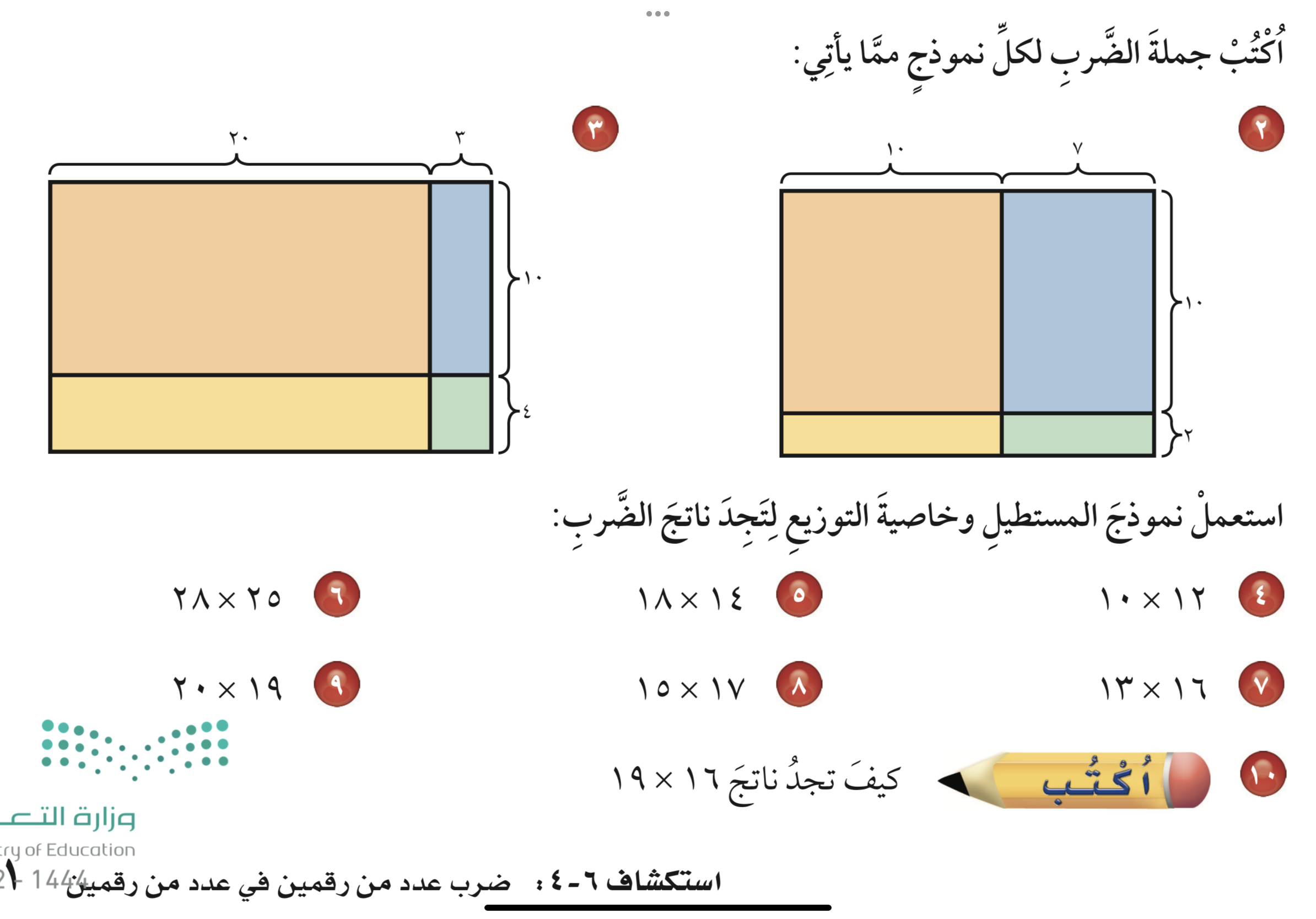 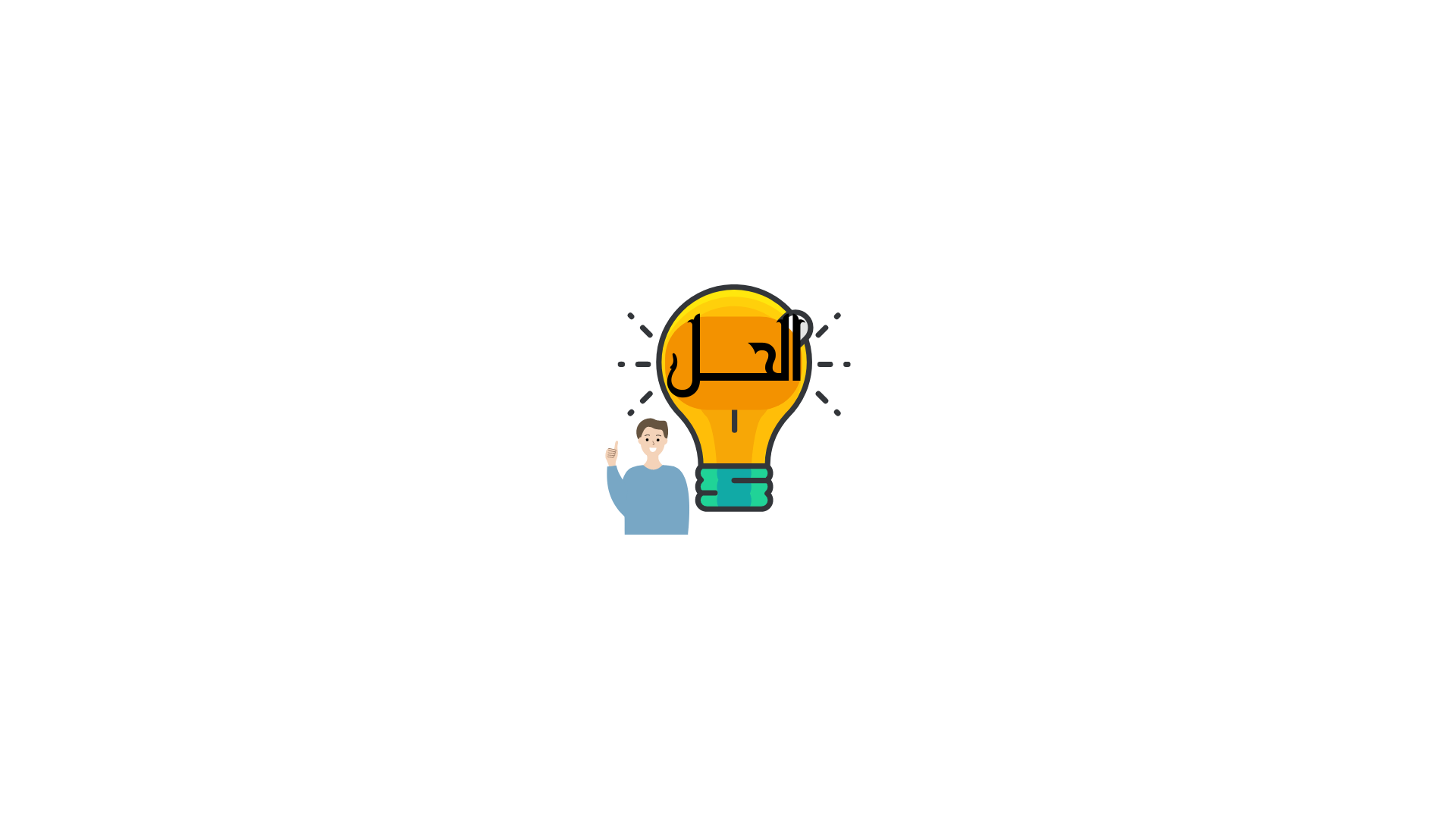 تأكد
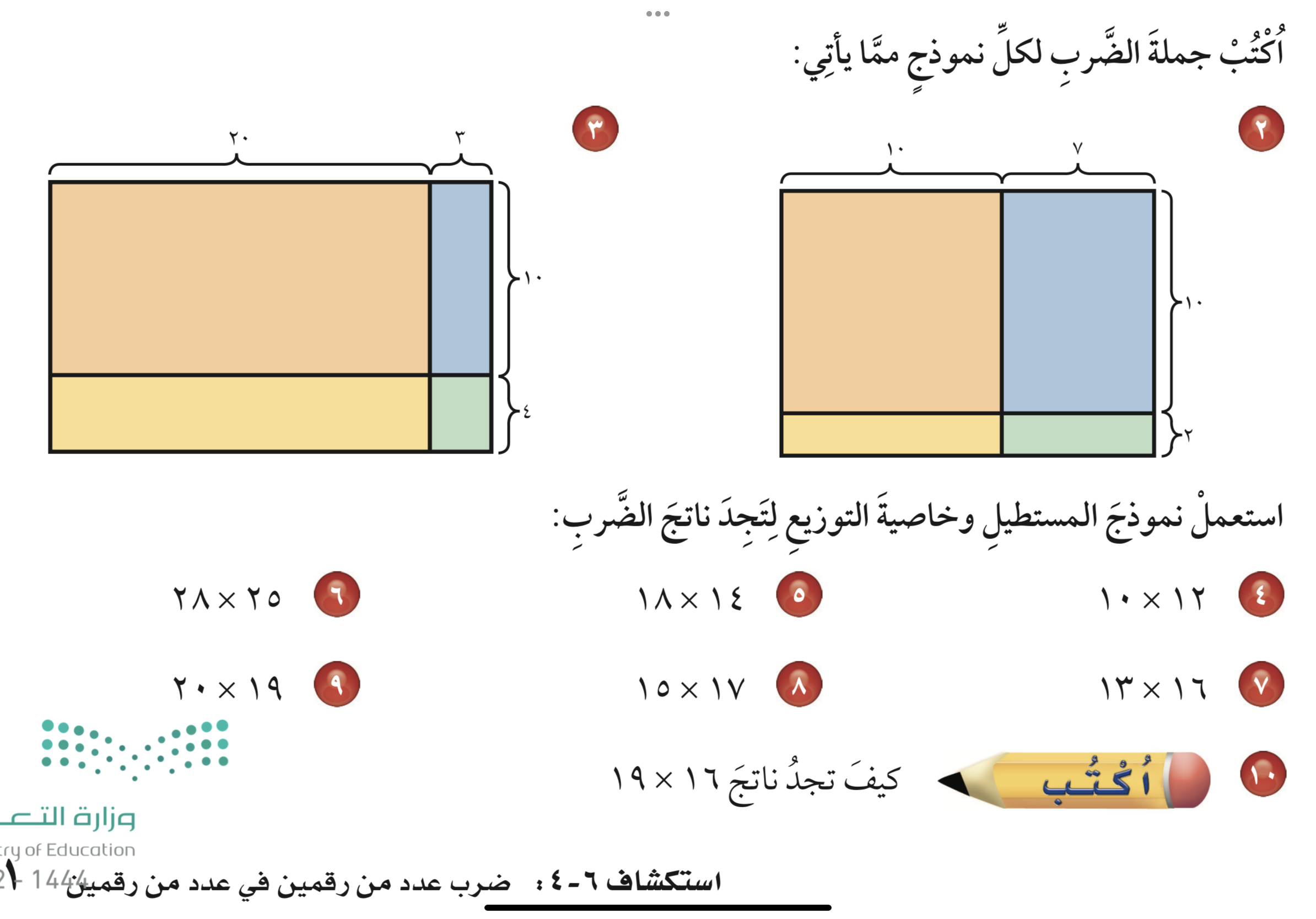 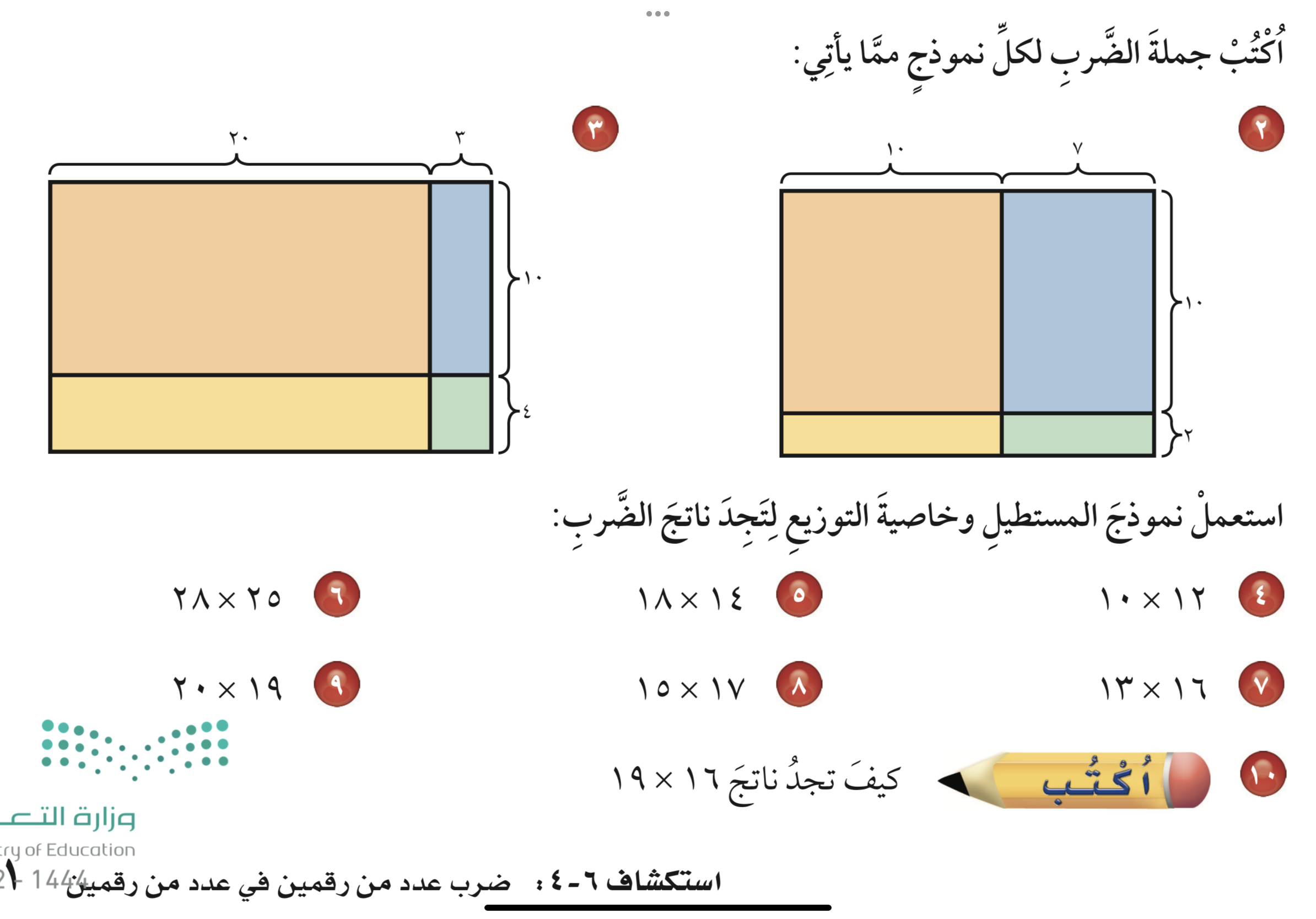 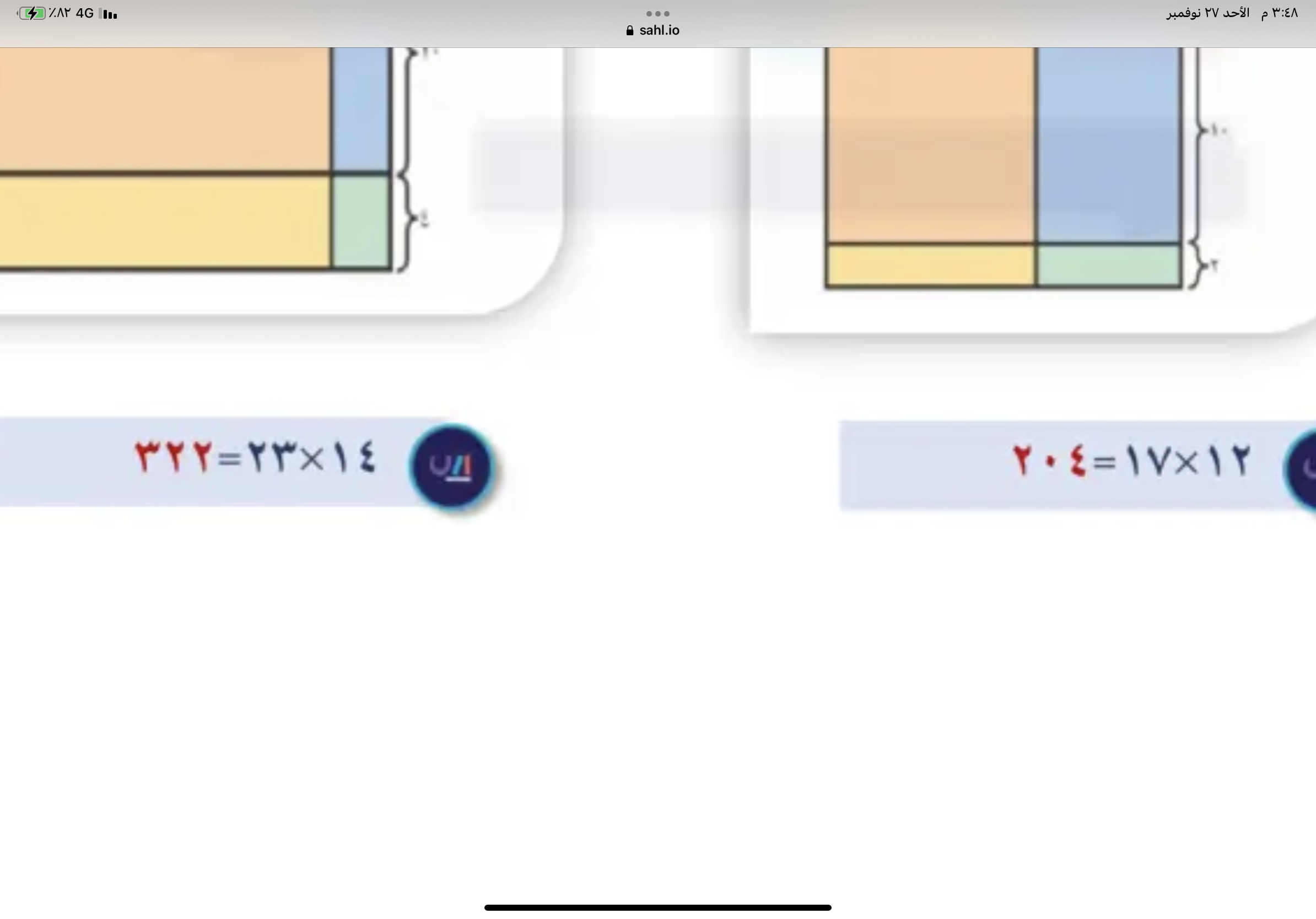 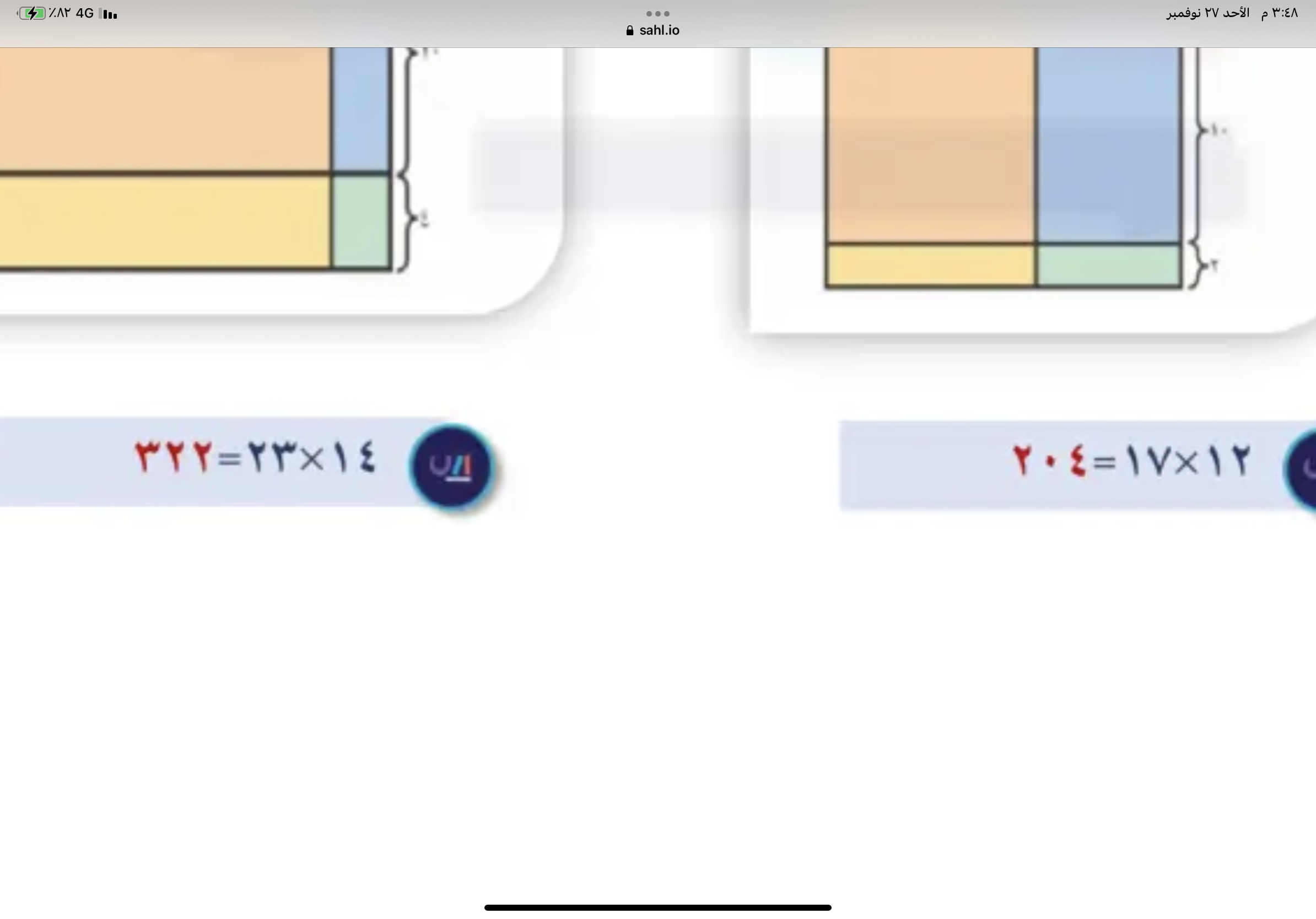 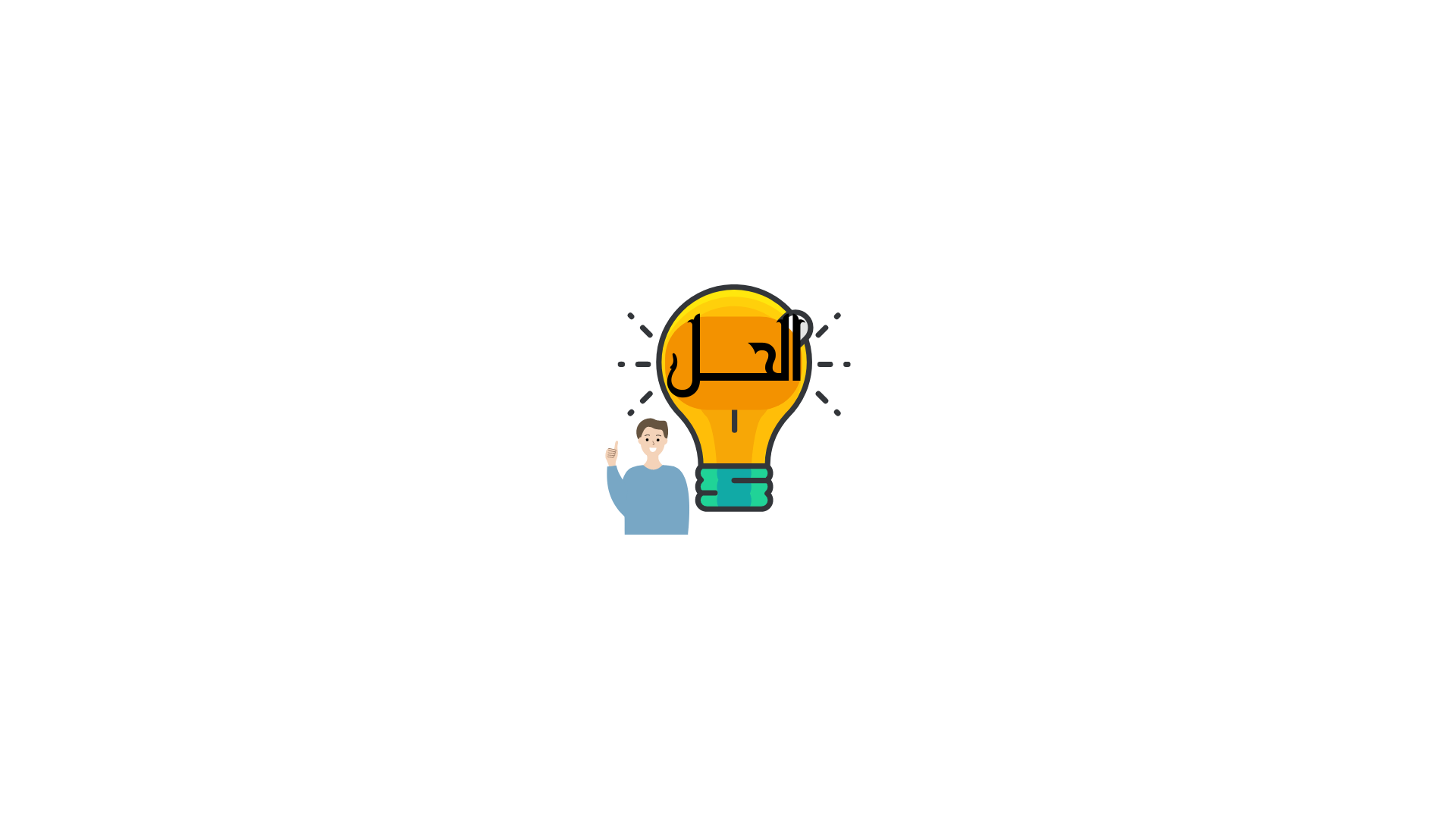 تأكد
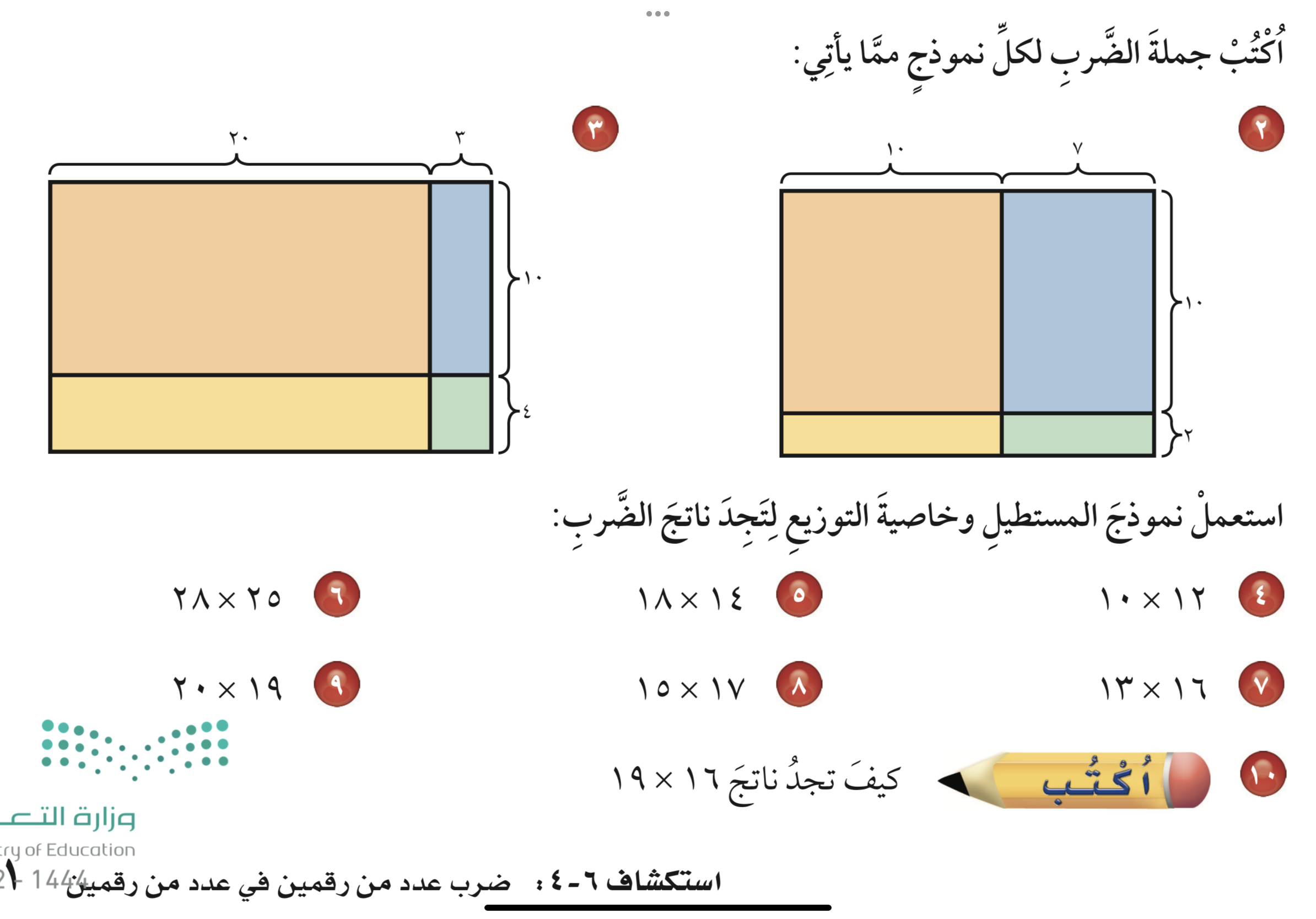 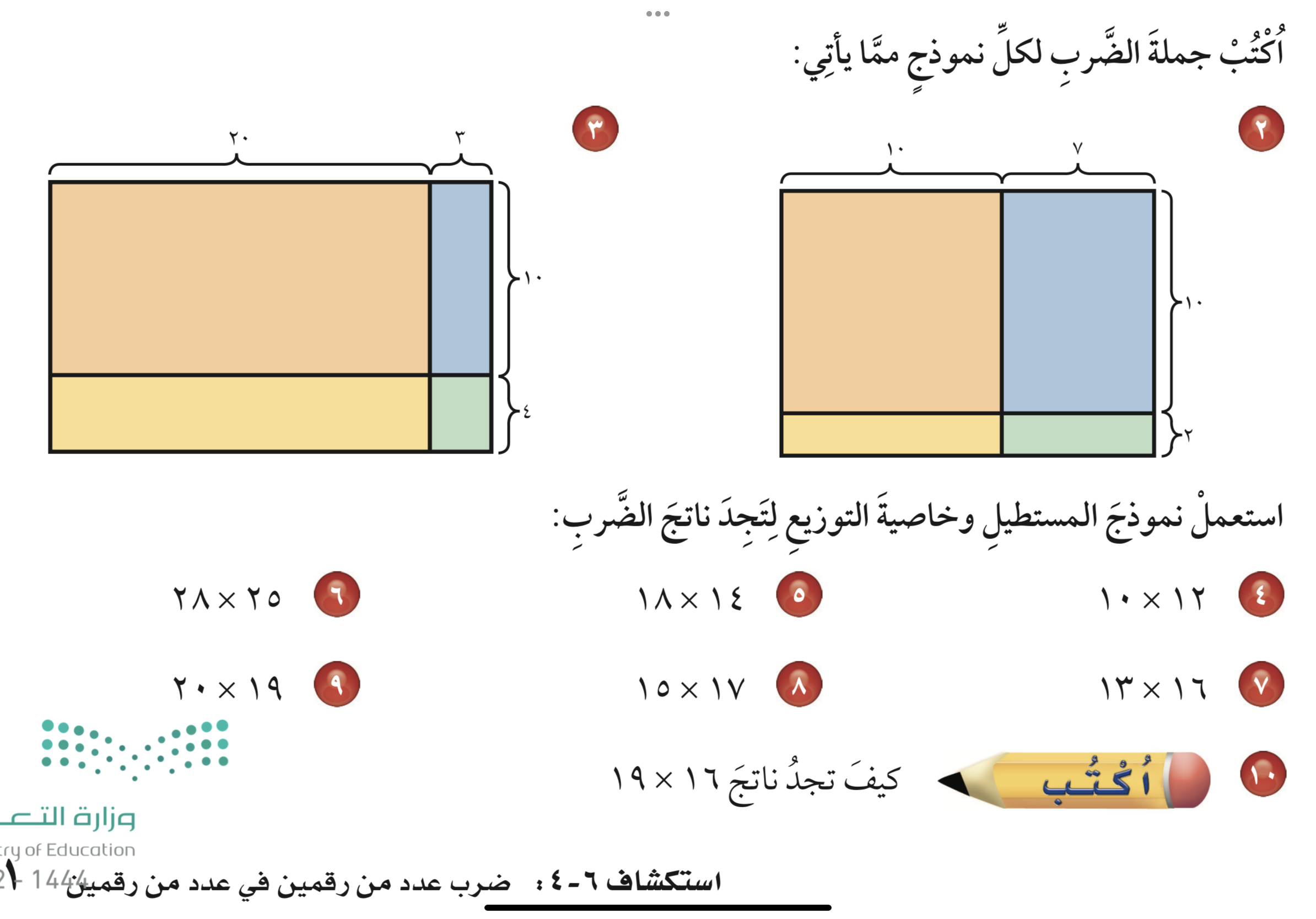 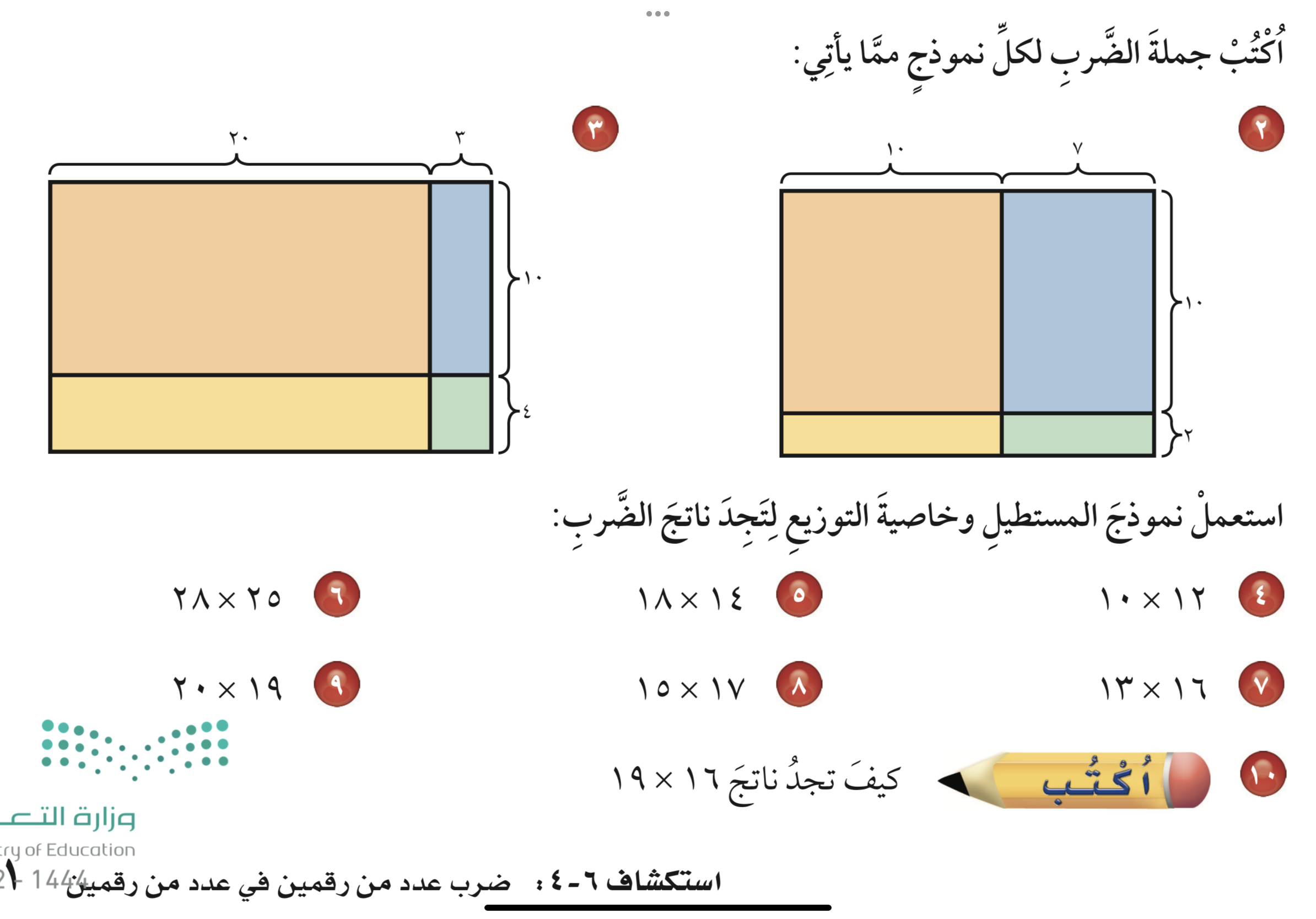 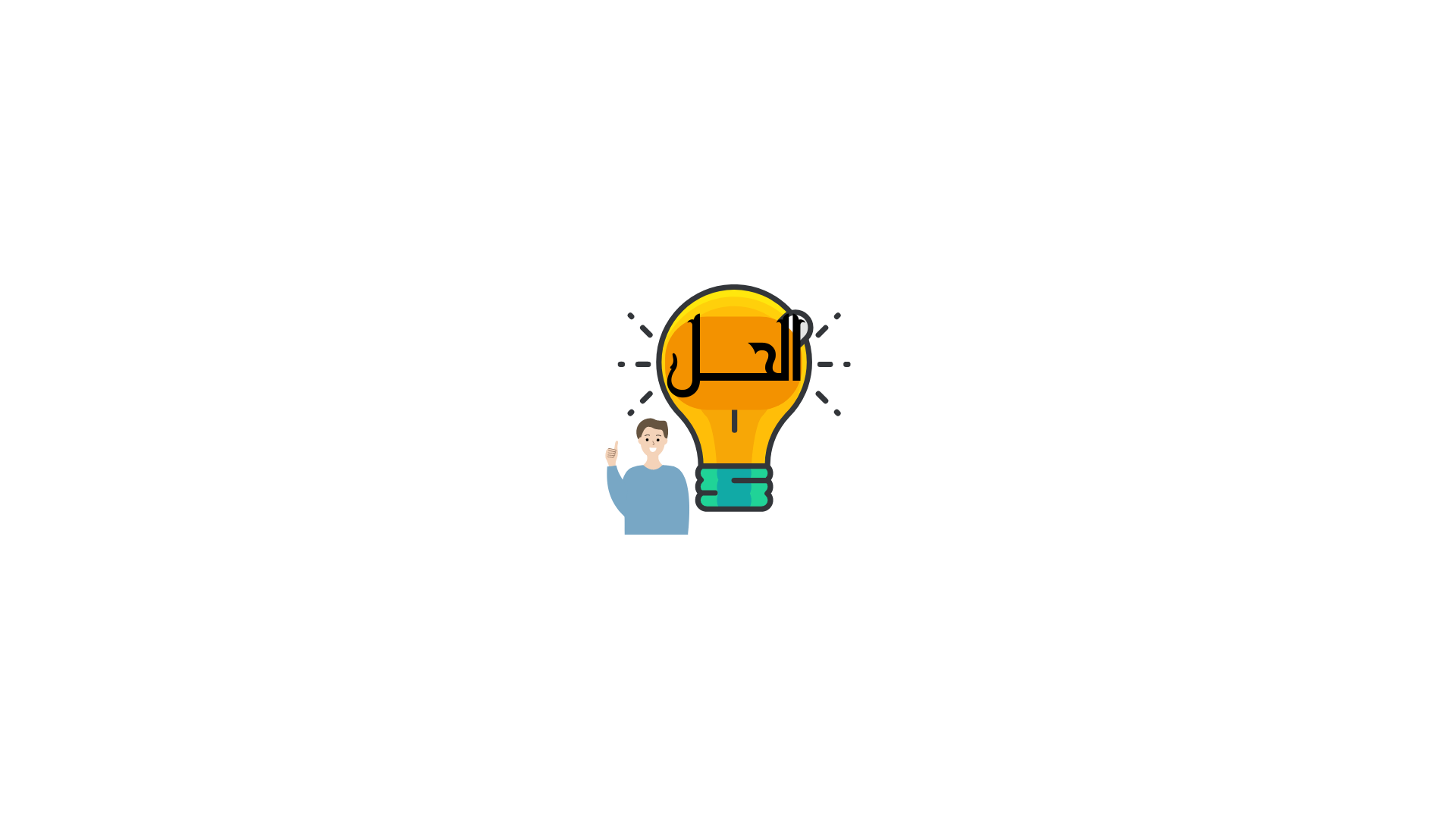 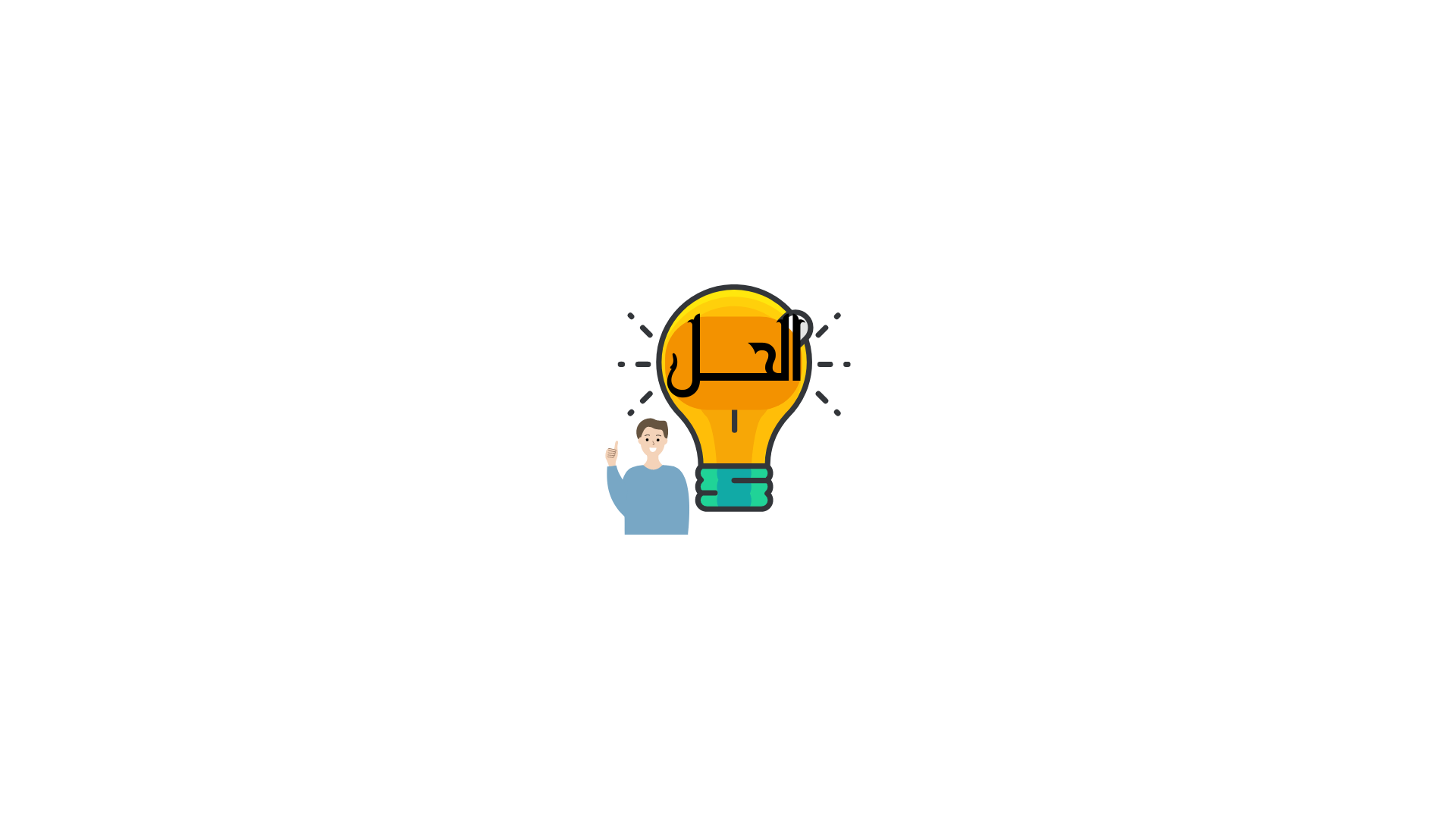 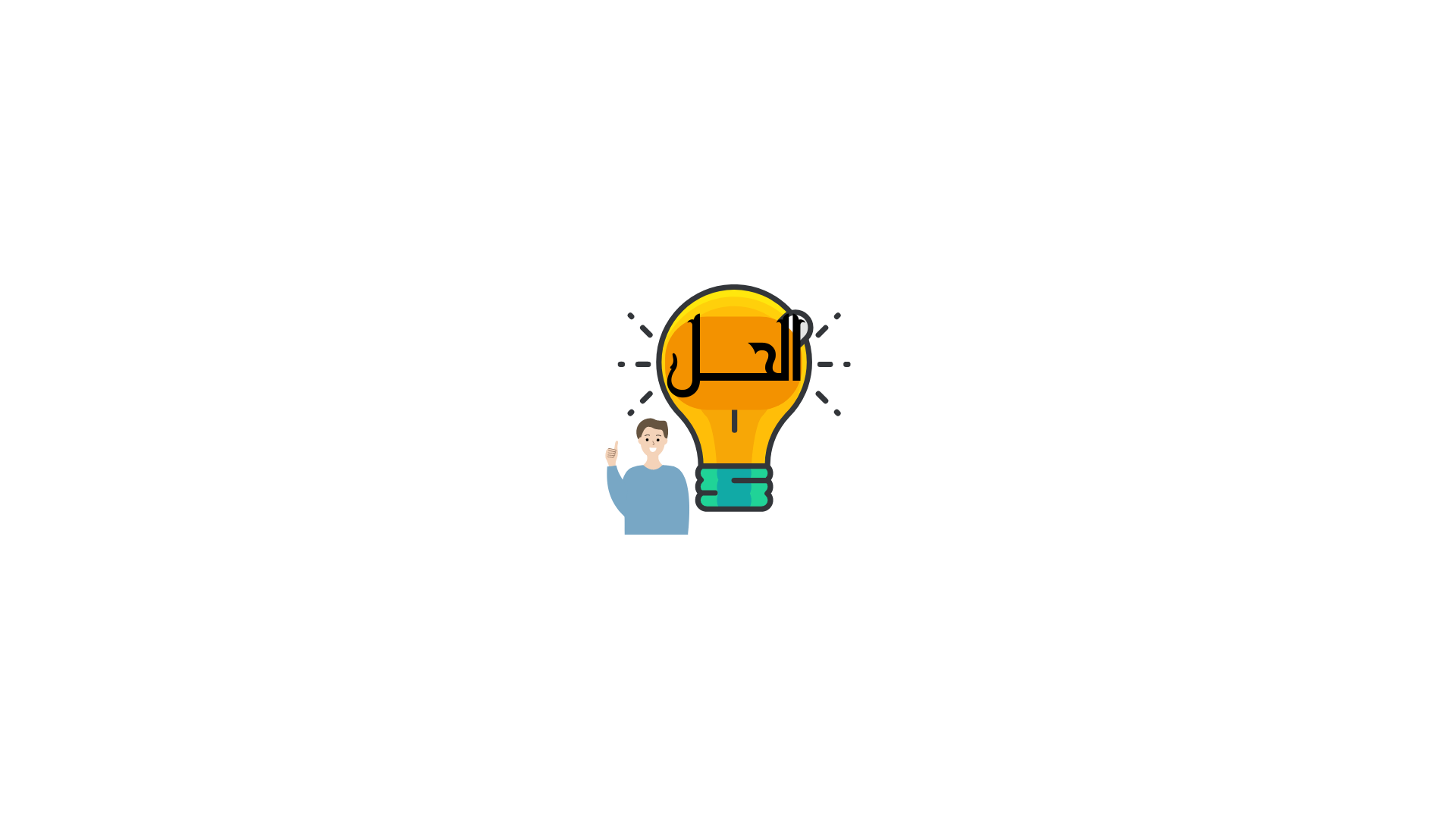 تأكد
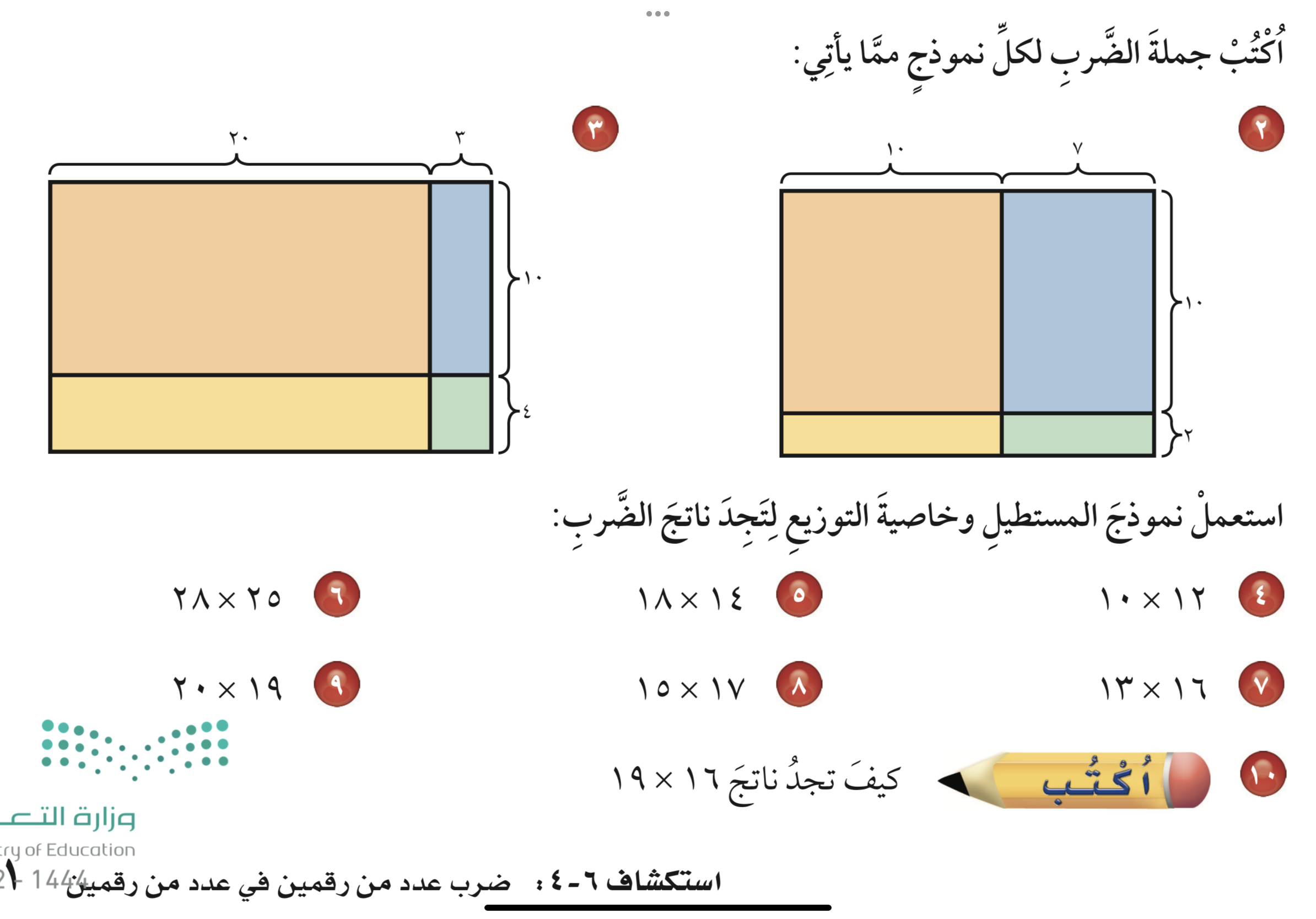 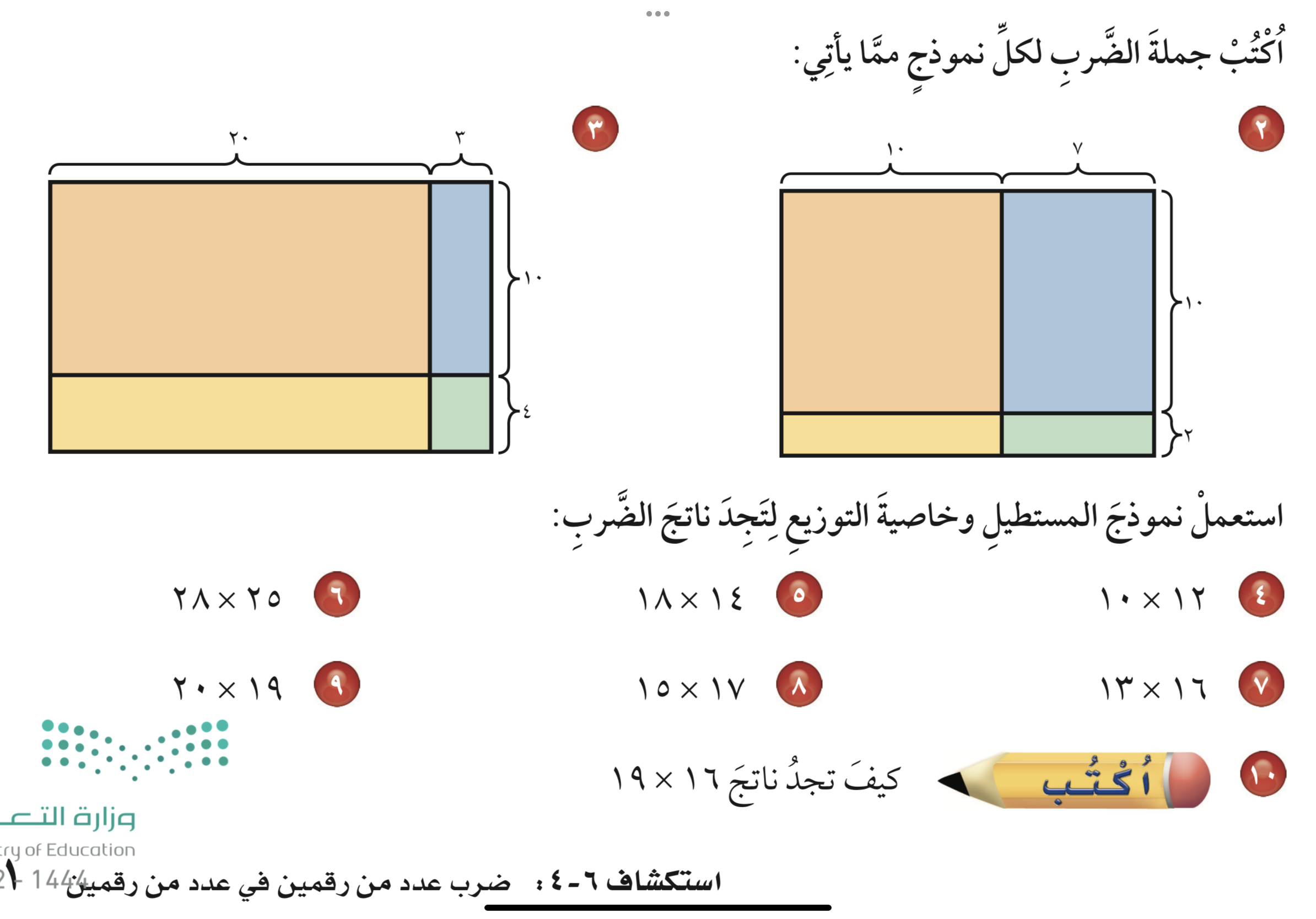 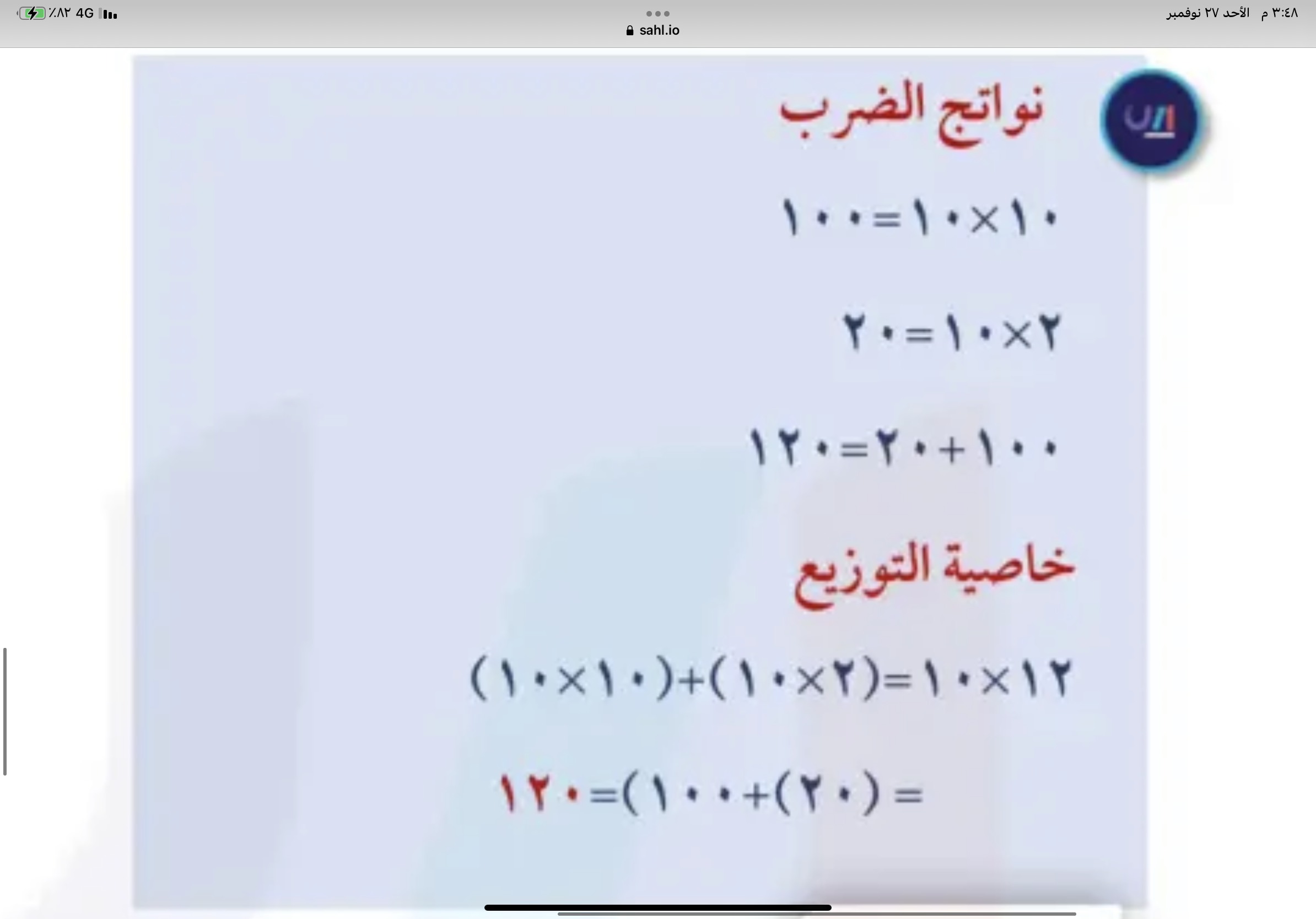 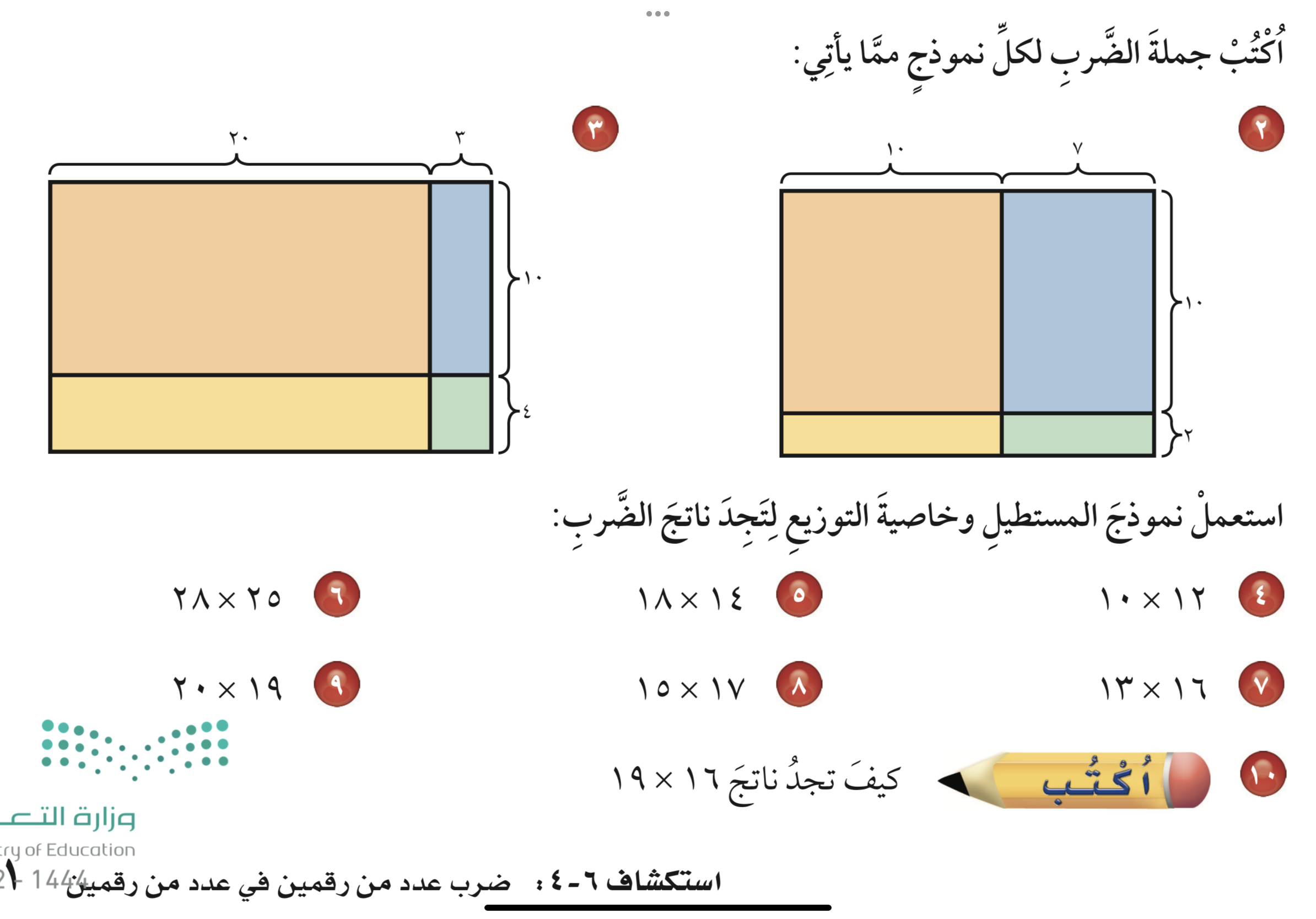 رجوع
تأكد
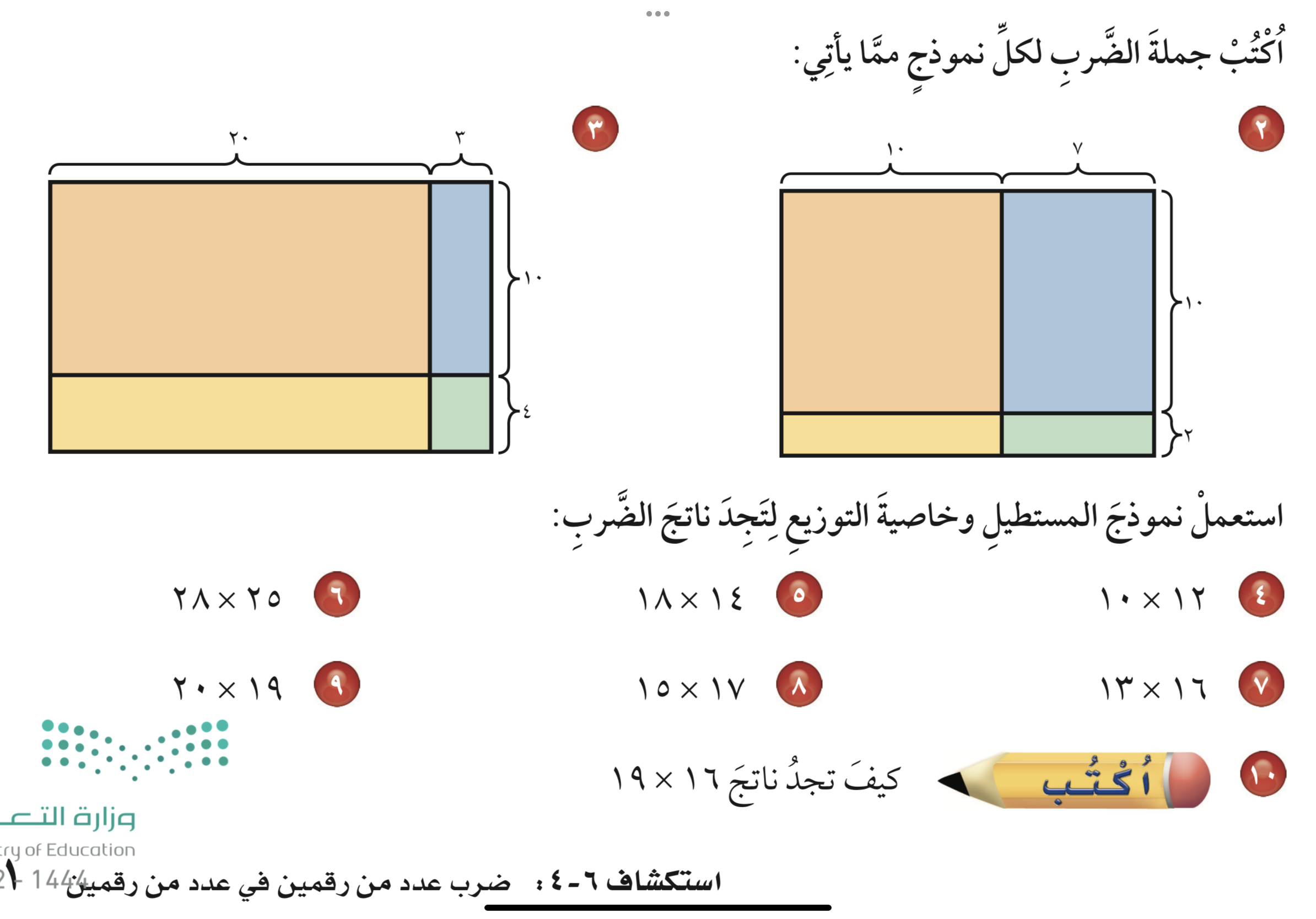 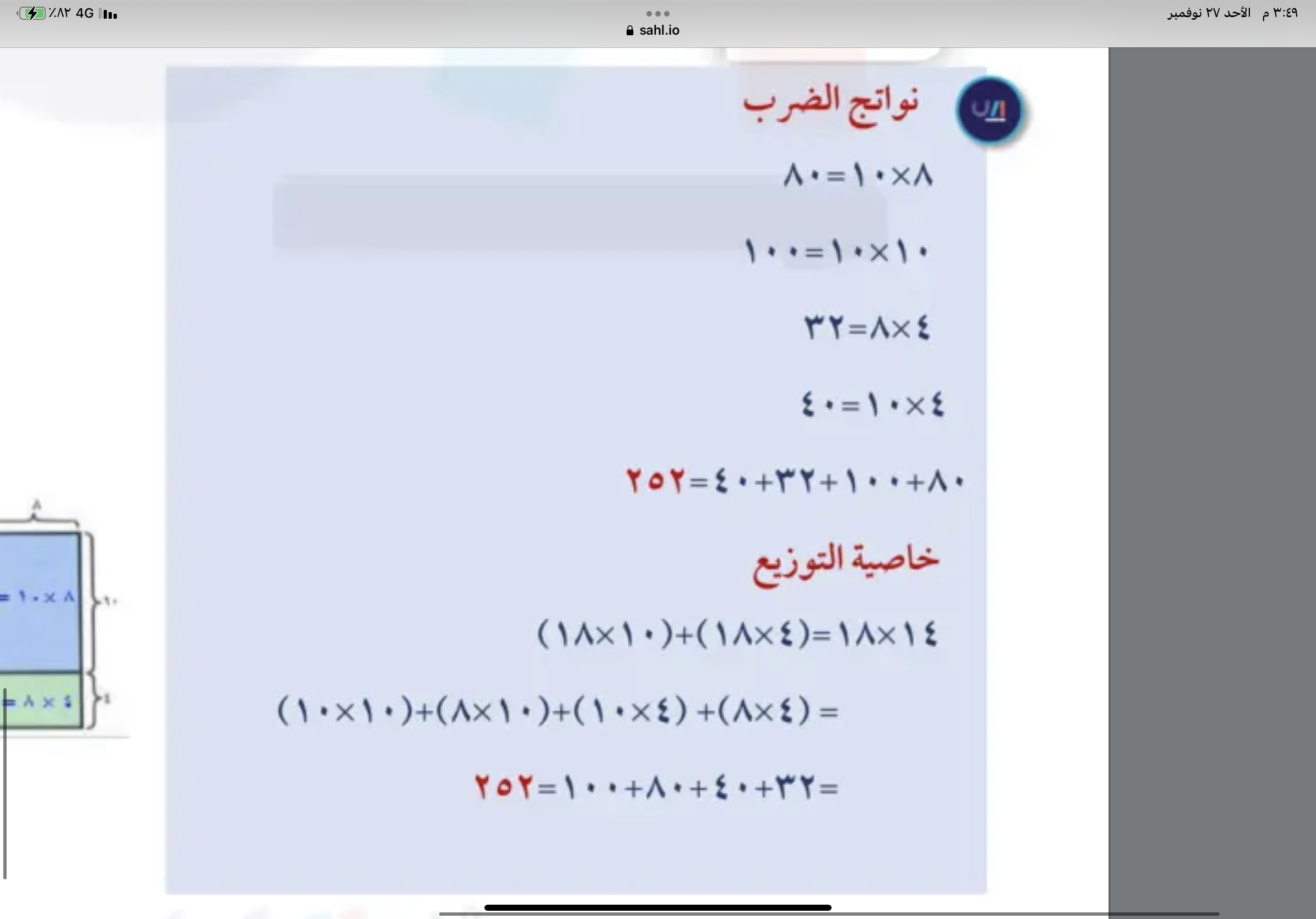 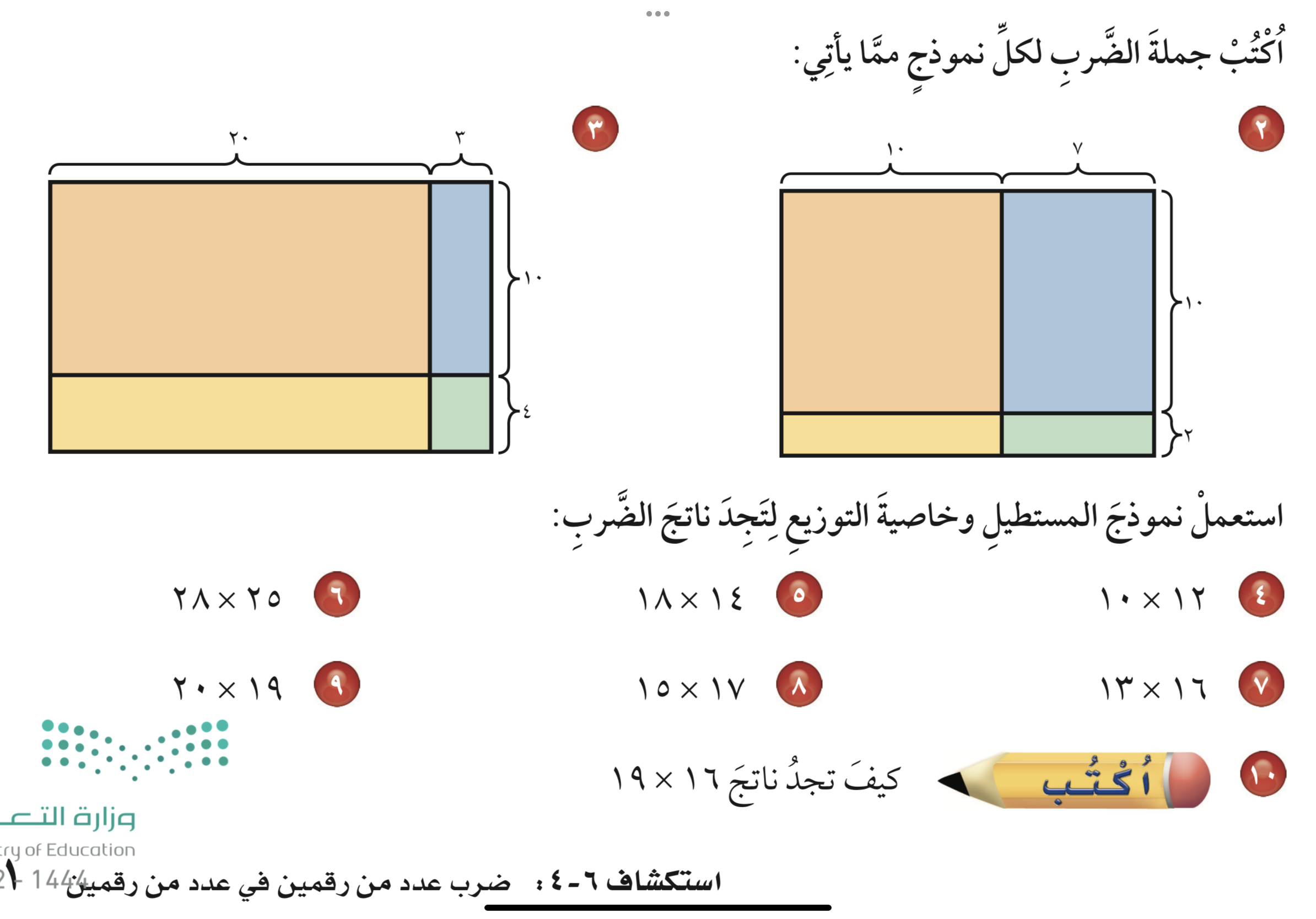 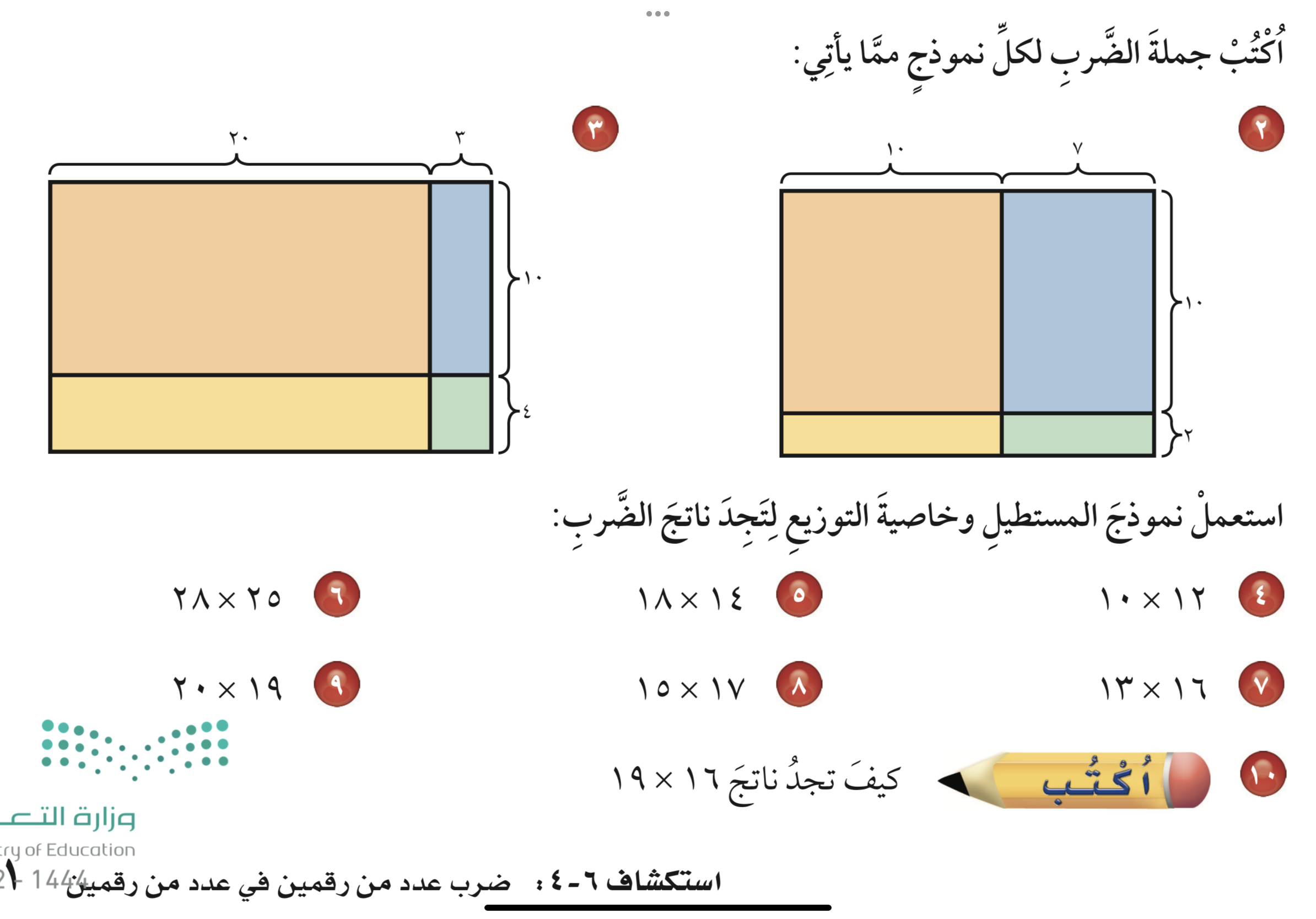 رجوع
تأكد
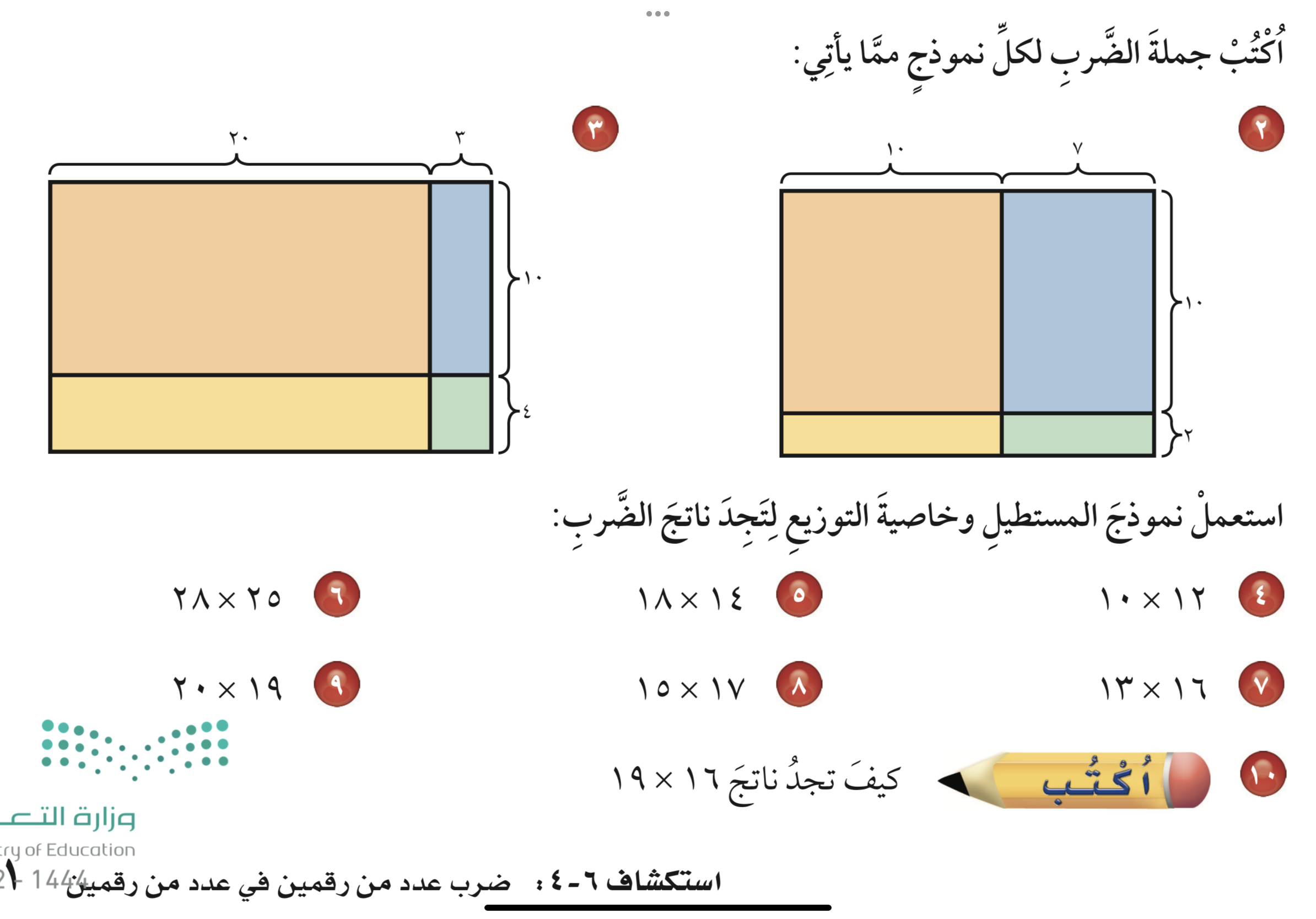 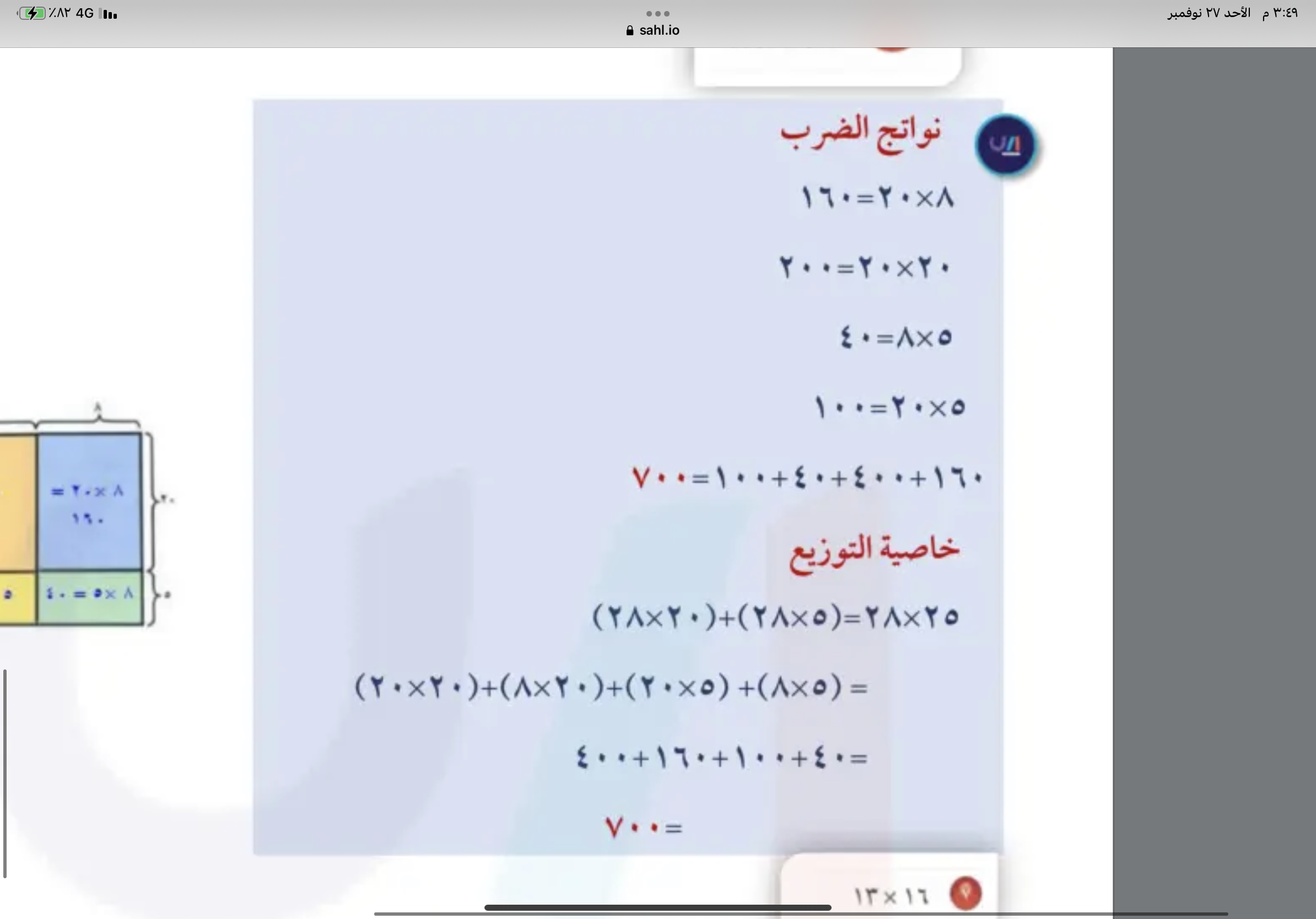 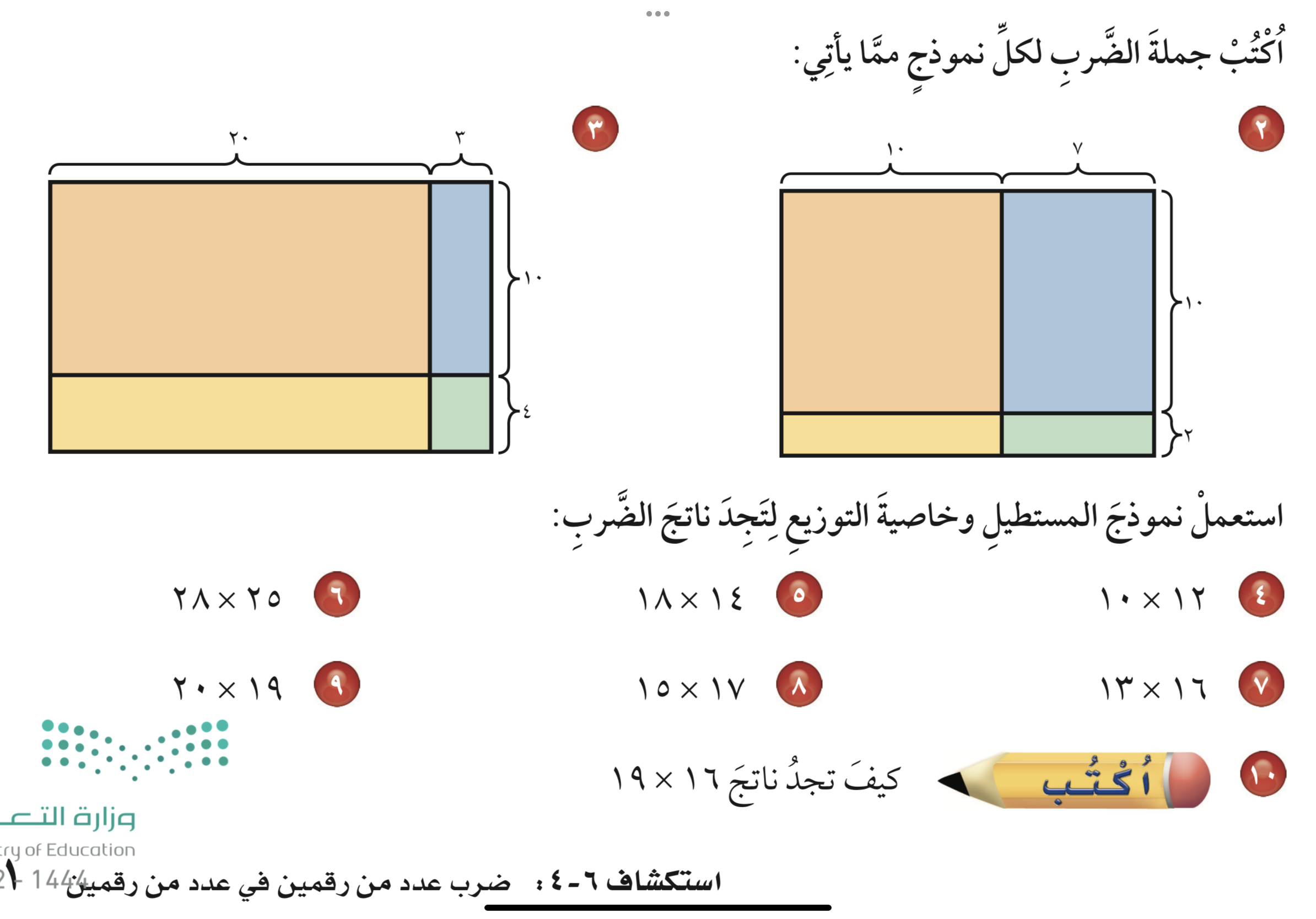 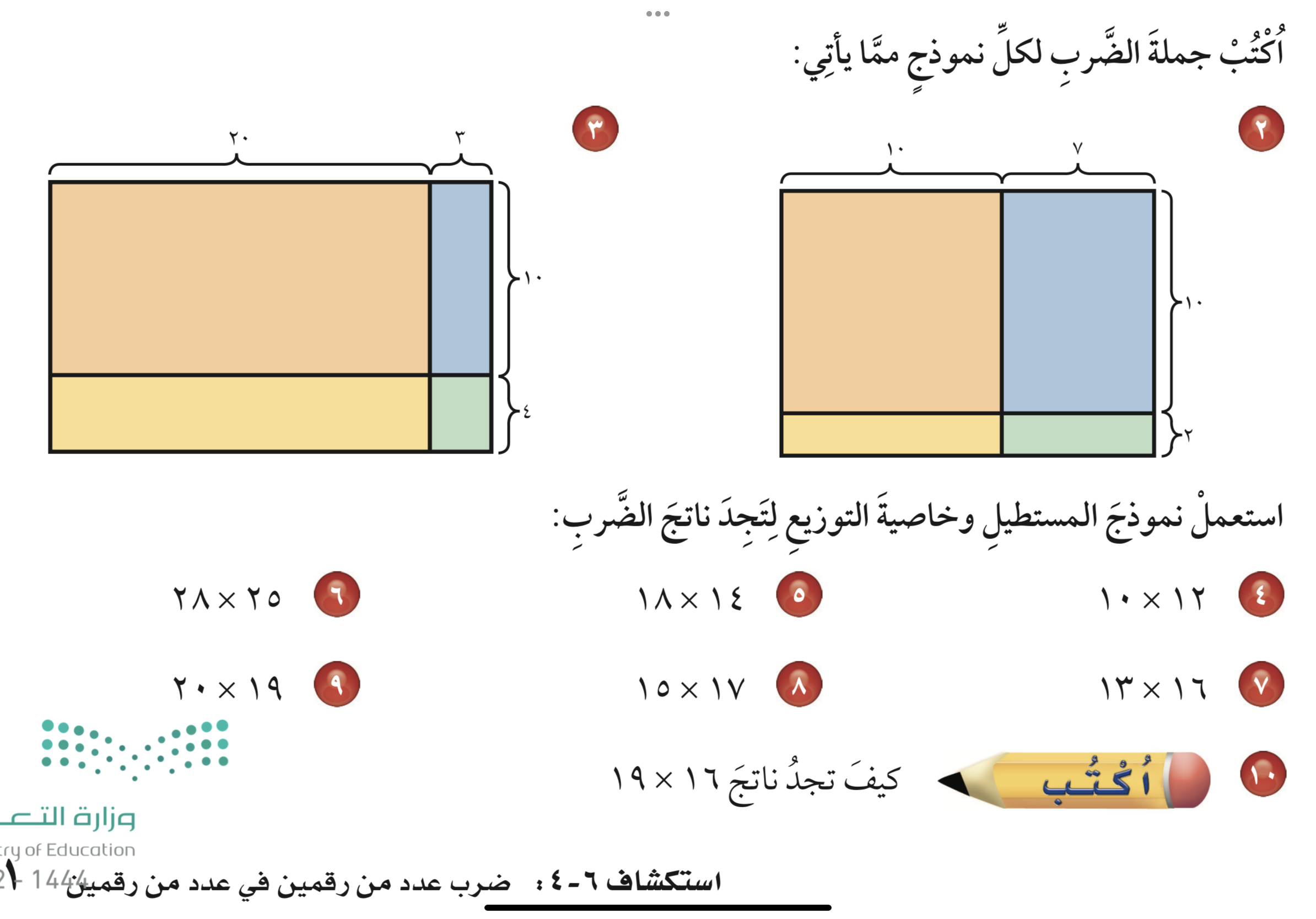 رجوع
الواجب 
س ٧، ٨ 
ص ٦١